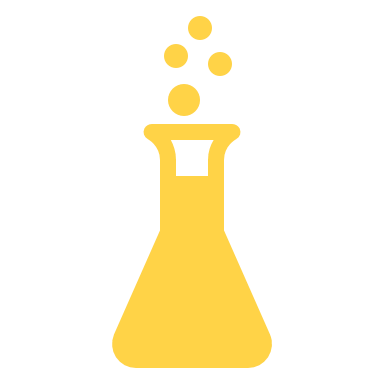 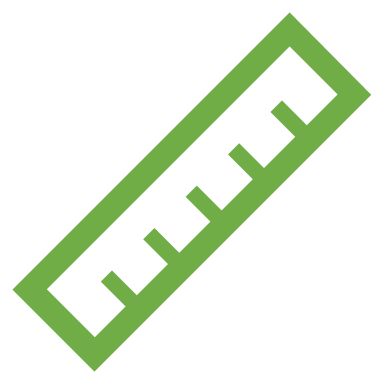 От стабильно низких результатов к эффективной практике повышения качества естественнонаучного образования
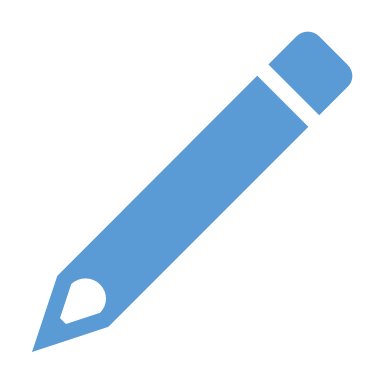 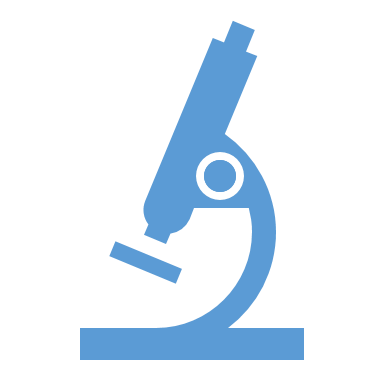 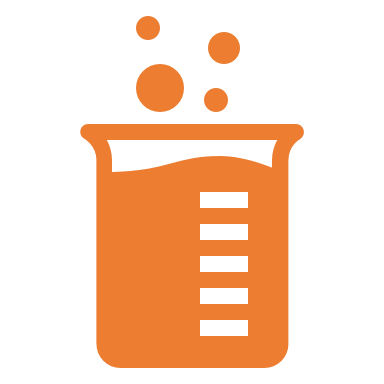 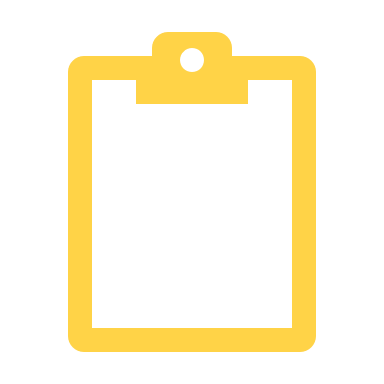 Волкова Елена Владимировна, заместитель директора по УВР МКОУ СОШ №4 
с. Московского Изобильненского городского округа Ставропольского края
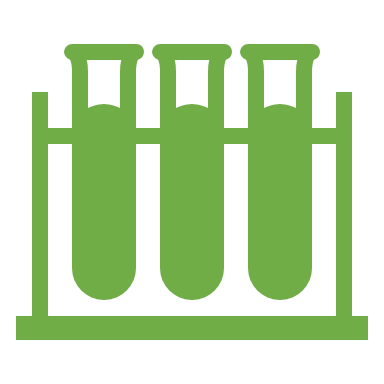 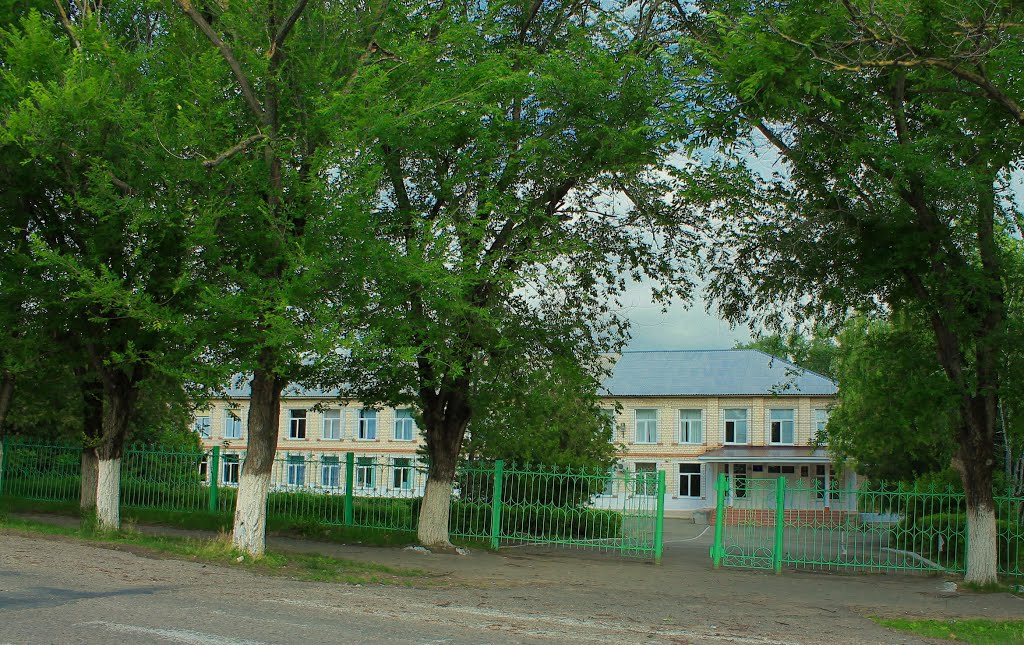 Ошибочно думать, что много знания есть достоинство.
Важно не количество, а качество знания.
(Л.Толстой)
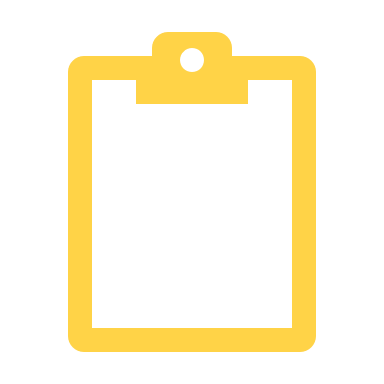 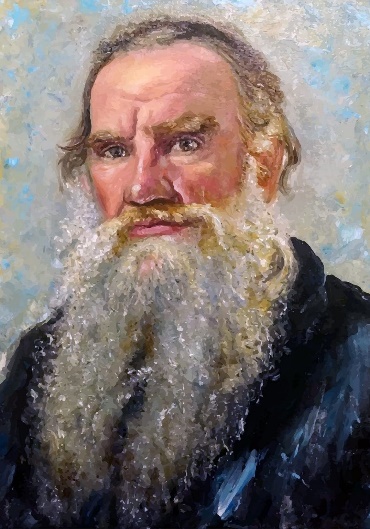 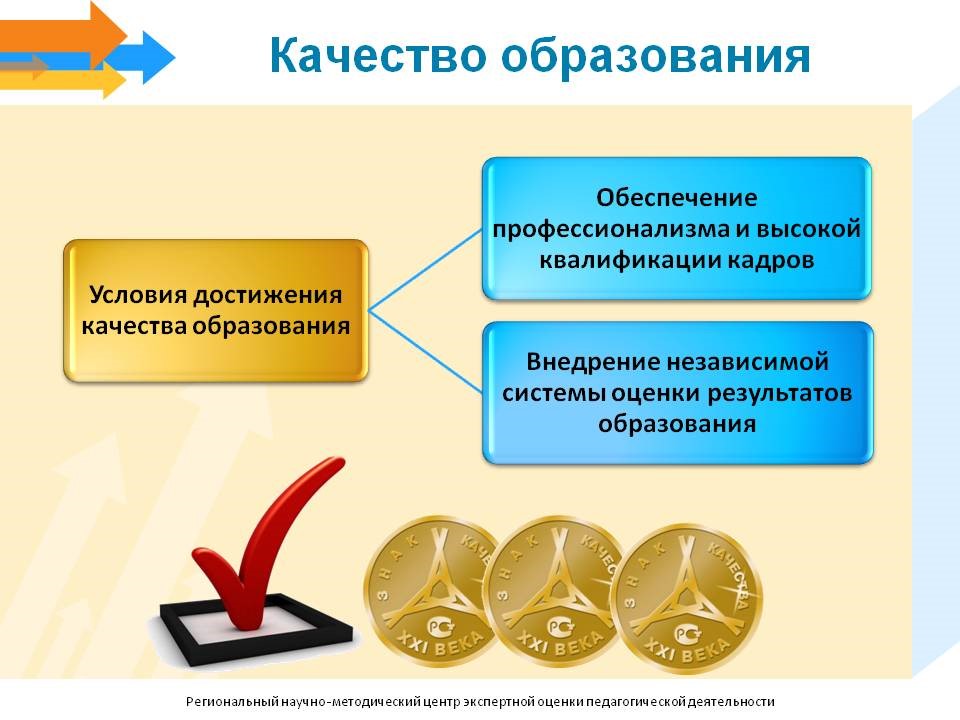 Условия достижения качества естественнонаучного образования
)
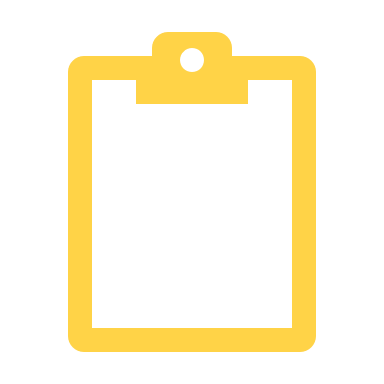 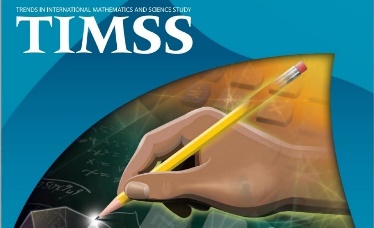 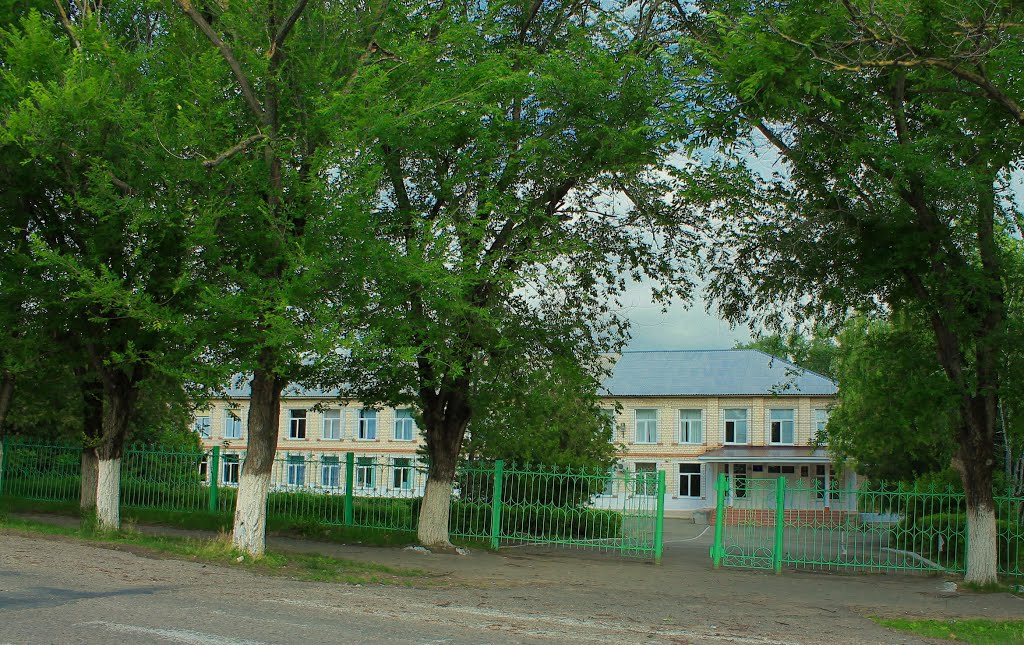 СОЦИАЛЬНЫЙ ПАСПОРТ МКОУ «СОШ №4» ИГОСК
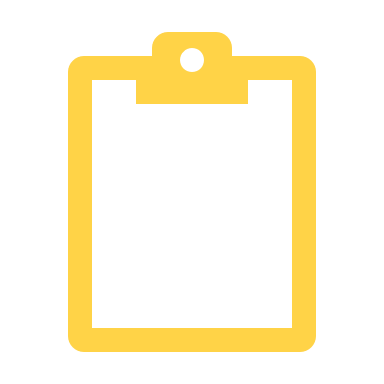 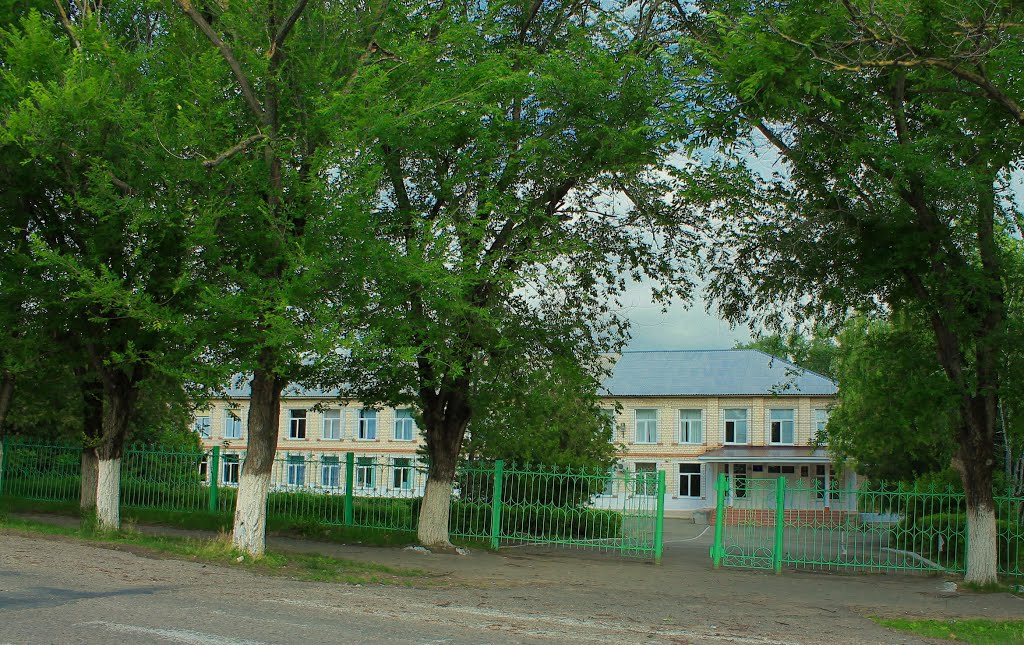 В 2020-2021 учебном году в МКОУ «СОШ №4» ИГОСК обучалось 615 учащихся, из них 287 девочек, 328 мальчиков.
1 уровень - 280 учащихся, 
2 уровень – 305 учащихся, 
3 уровень – 30 учащихся. 
Успешно окончили учебный год 231 учащихся. Отличников – 47 учащихся, на «4» и «5» учатся 184 учащихся, 1 учащийся оставлен на повторный год обучения (4 класс).
 Качество обученности – 43 %, успеваемость 99 %.
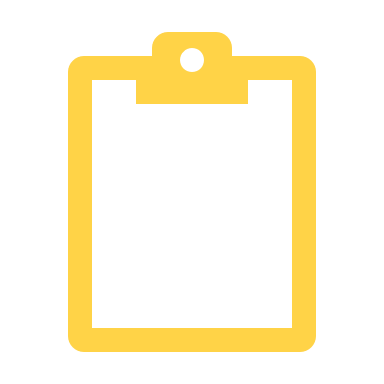 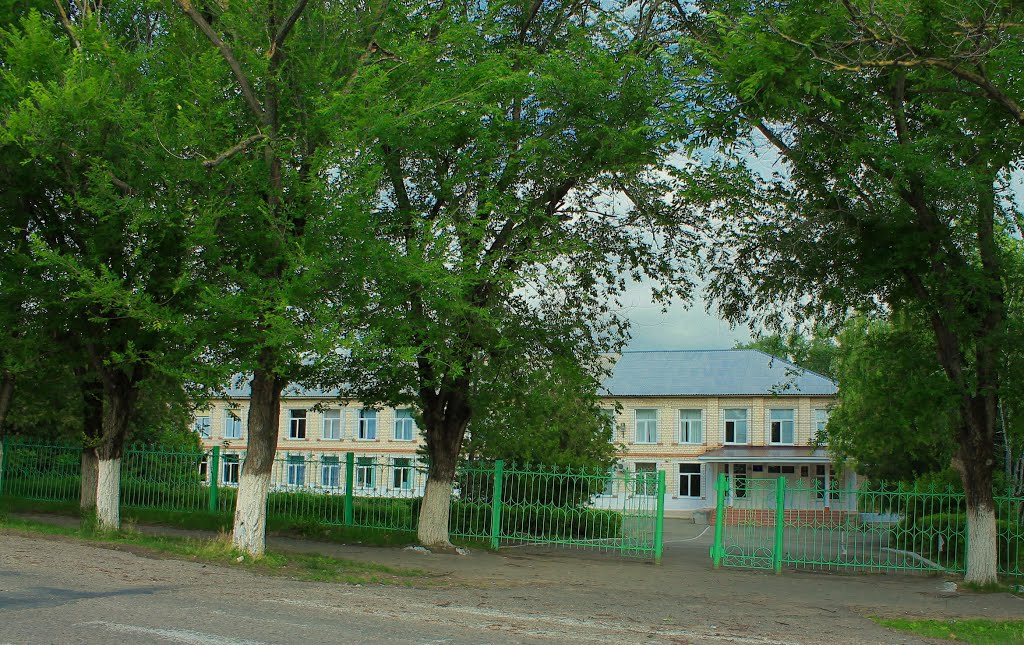 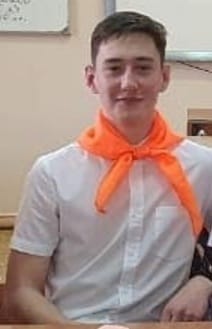 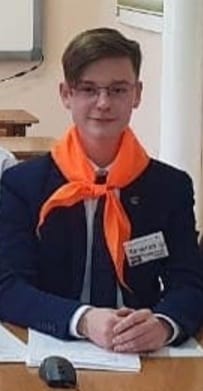 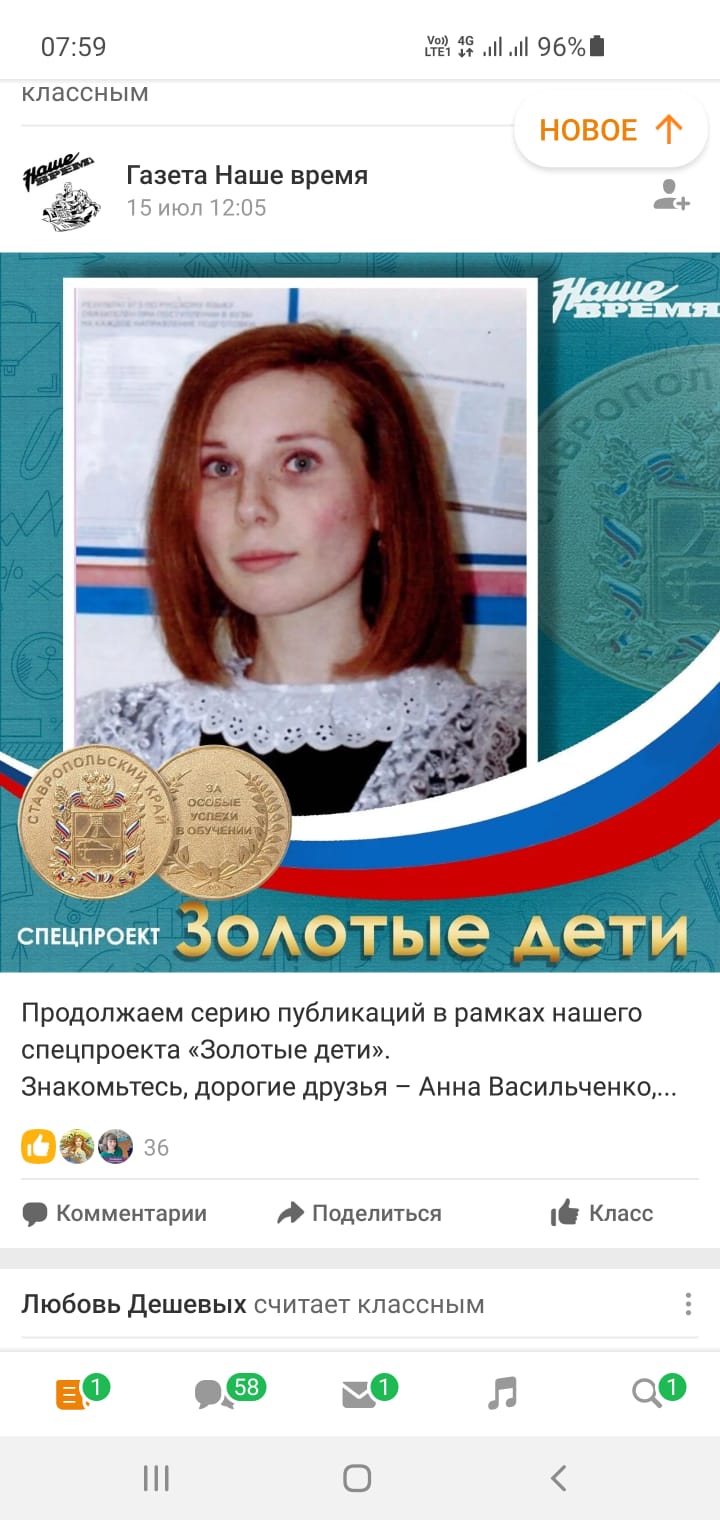 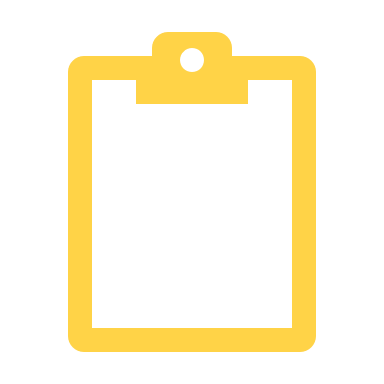 Тимур В.
Назар Н.
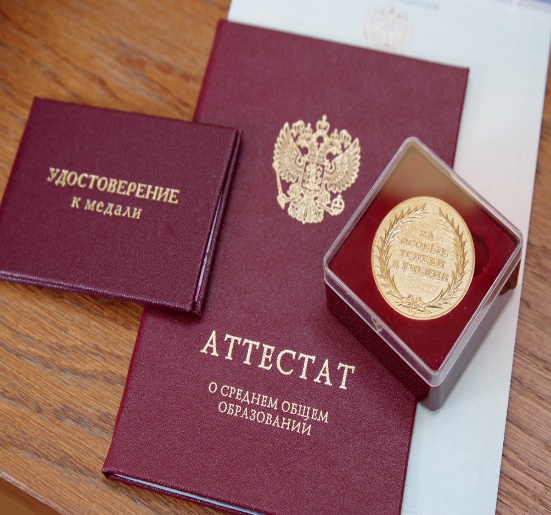 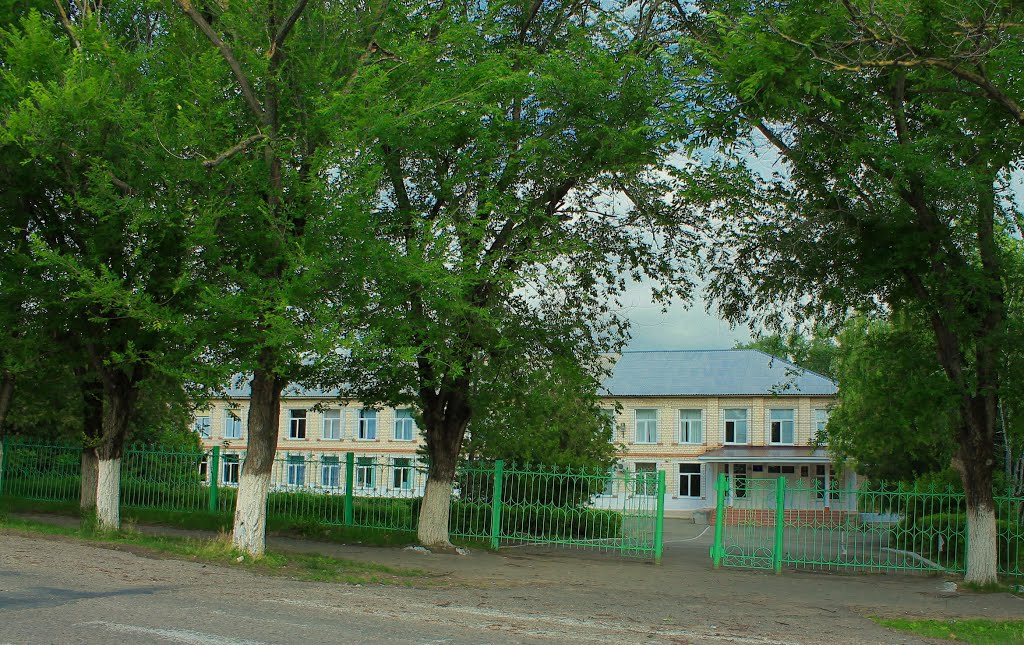 Анна В.
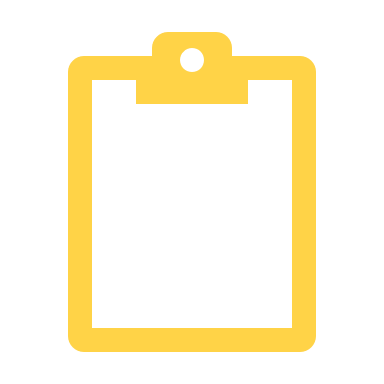 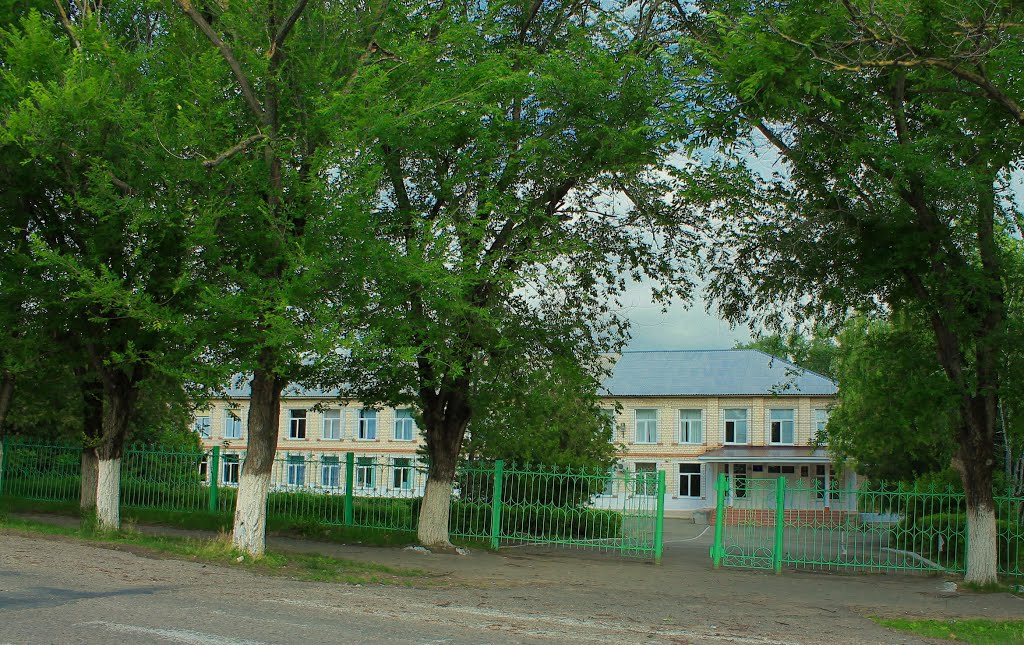 Естественнонаучные дисциплины в школе
Мониторинг качества образования ОУ формируется из базовых показателей
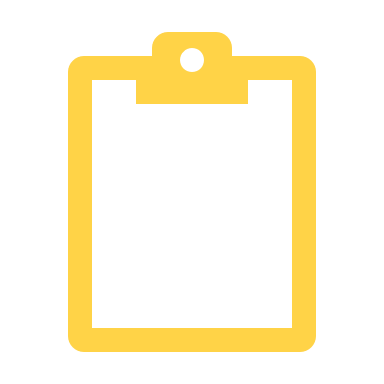 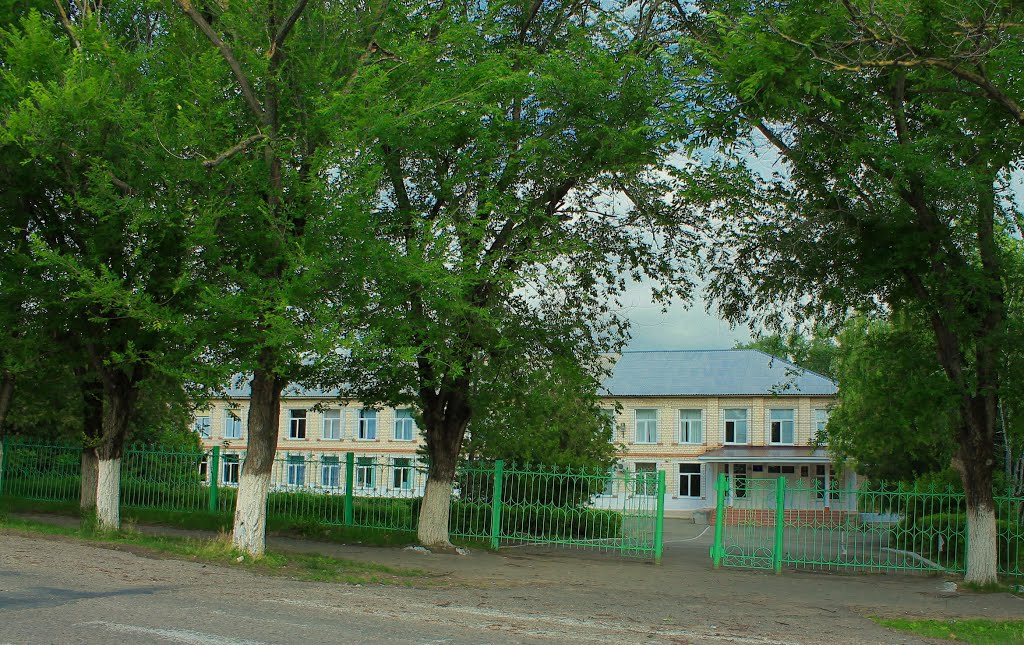 Деятельность МКОУ «СОШ №4» ИГОСК
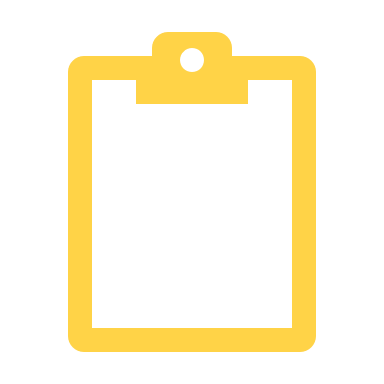 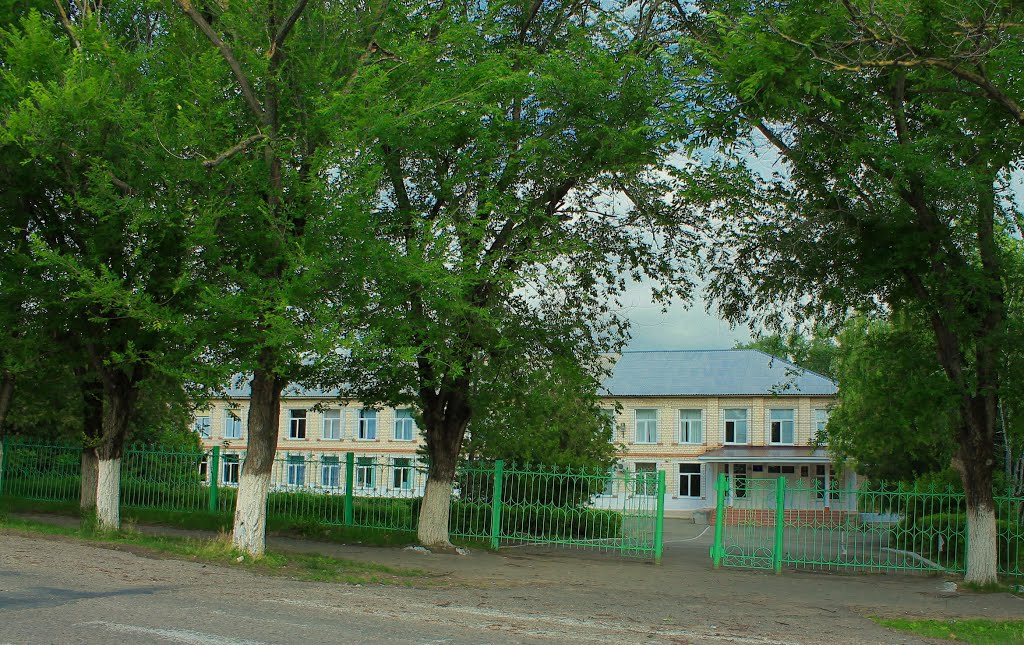 Деятельность МКОУ «СОШ №4» ИГОСК
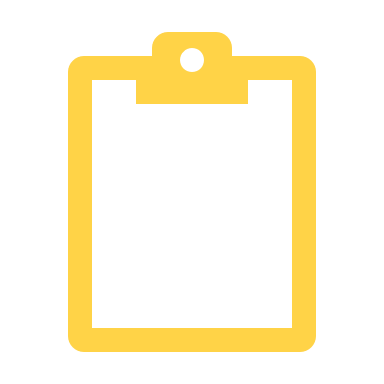 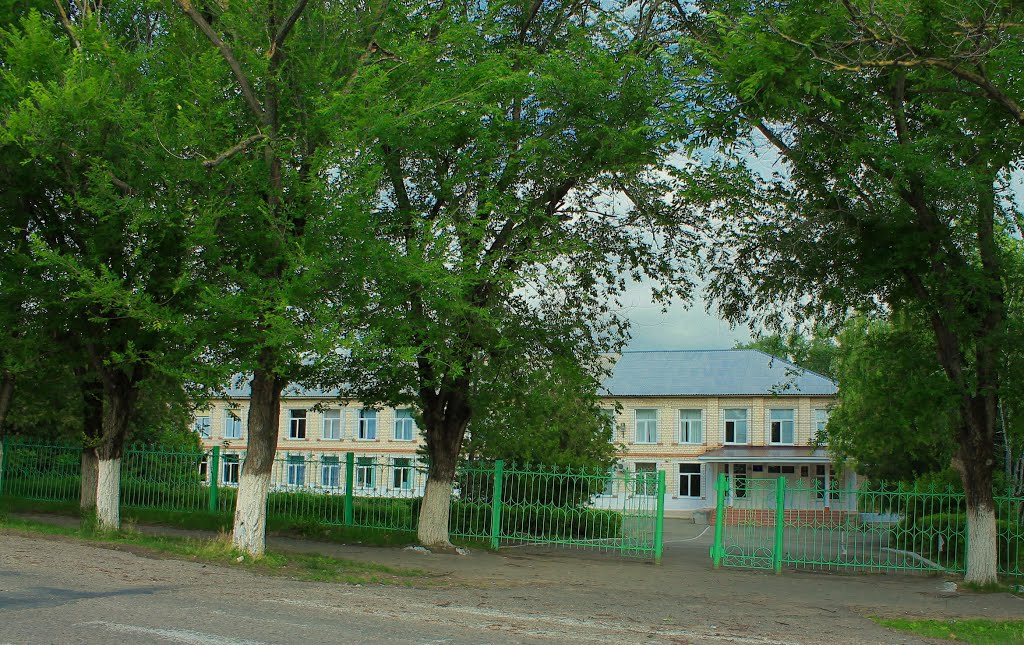 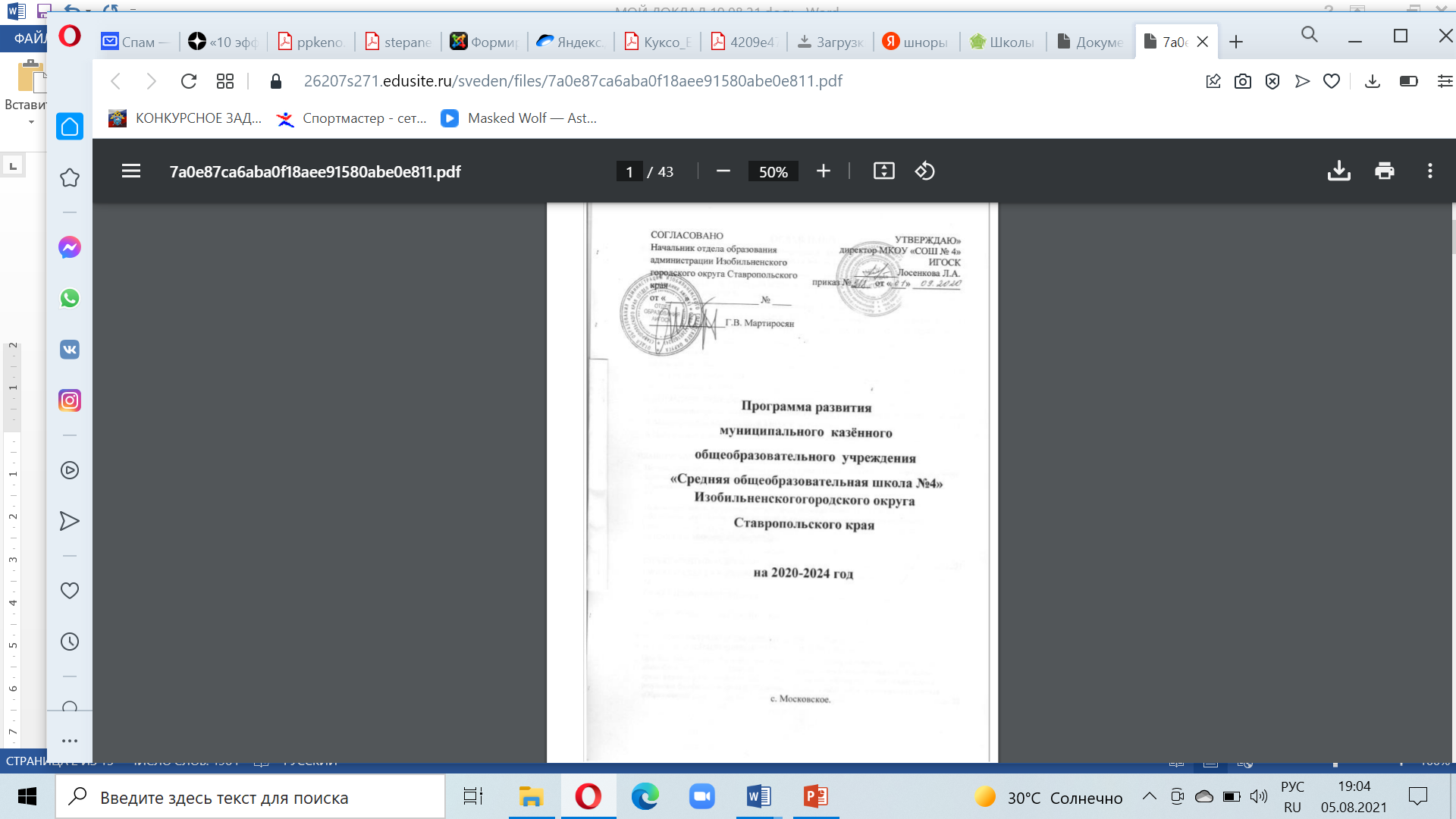 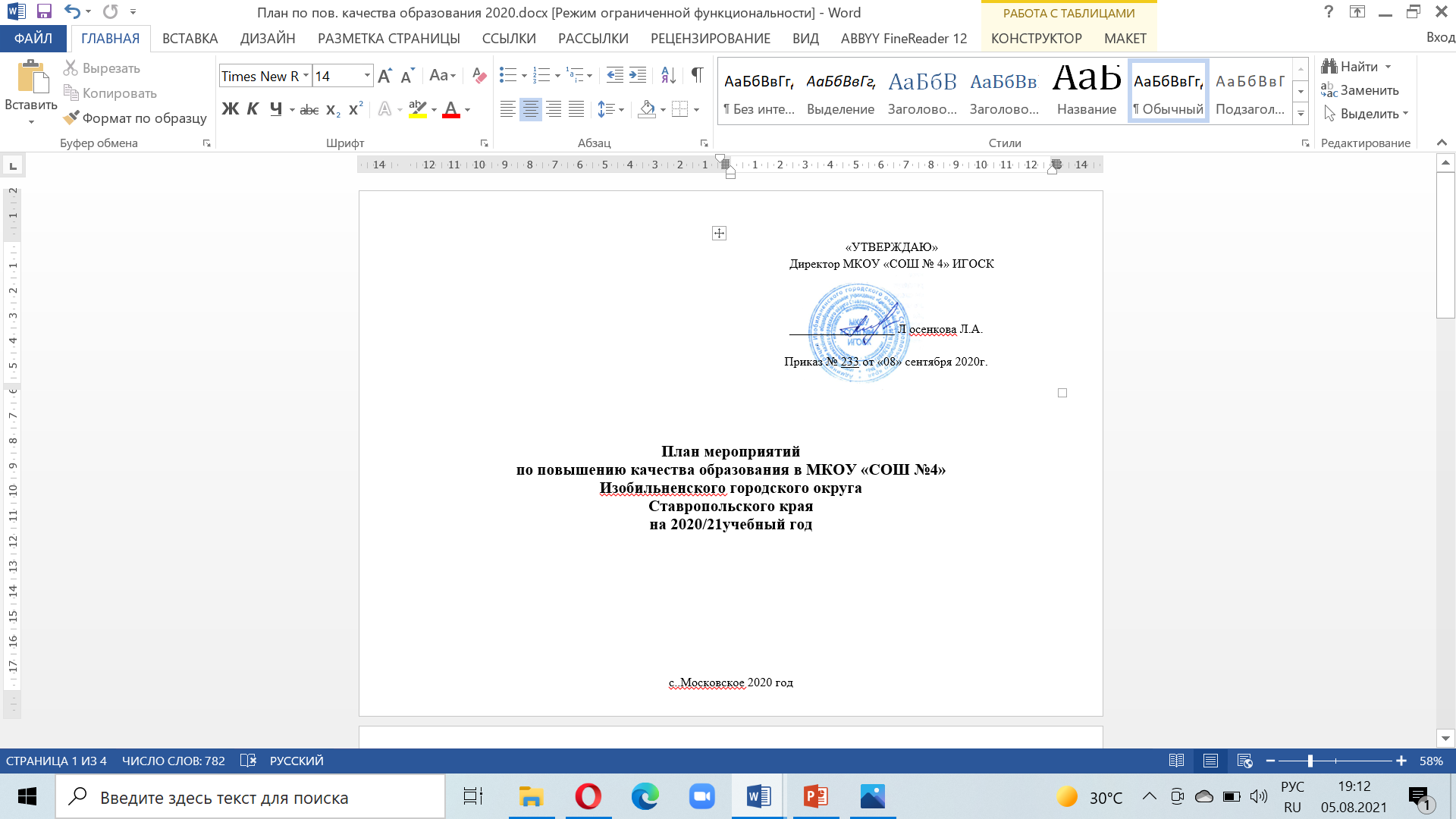 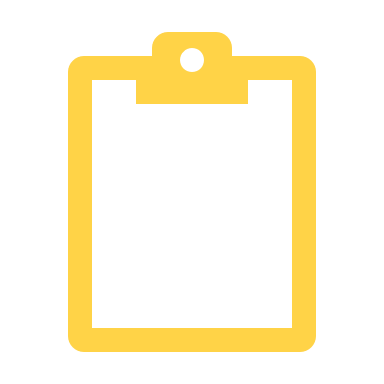 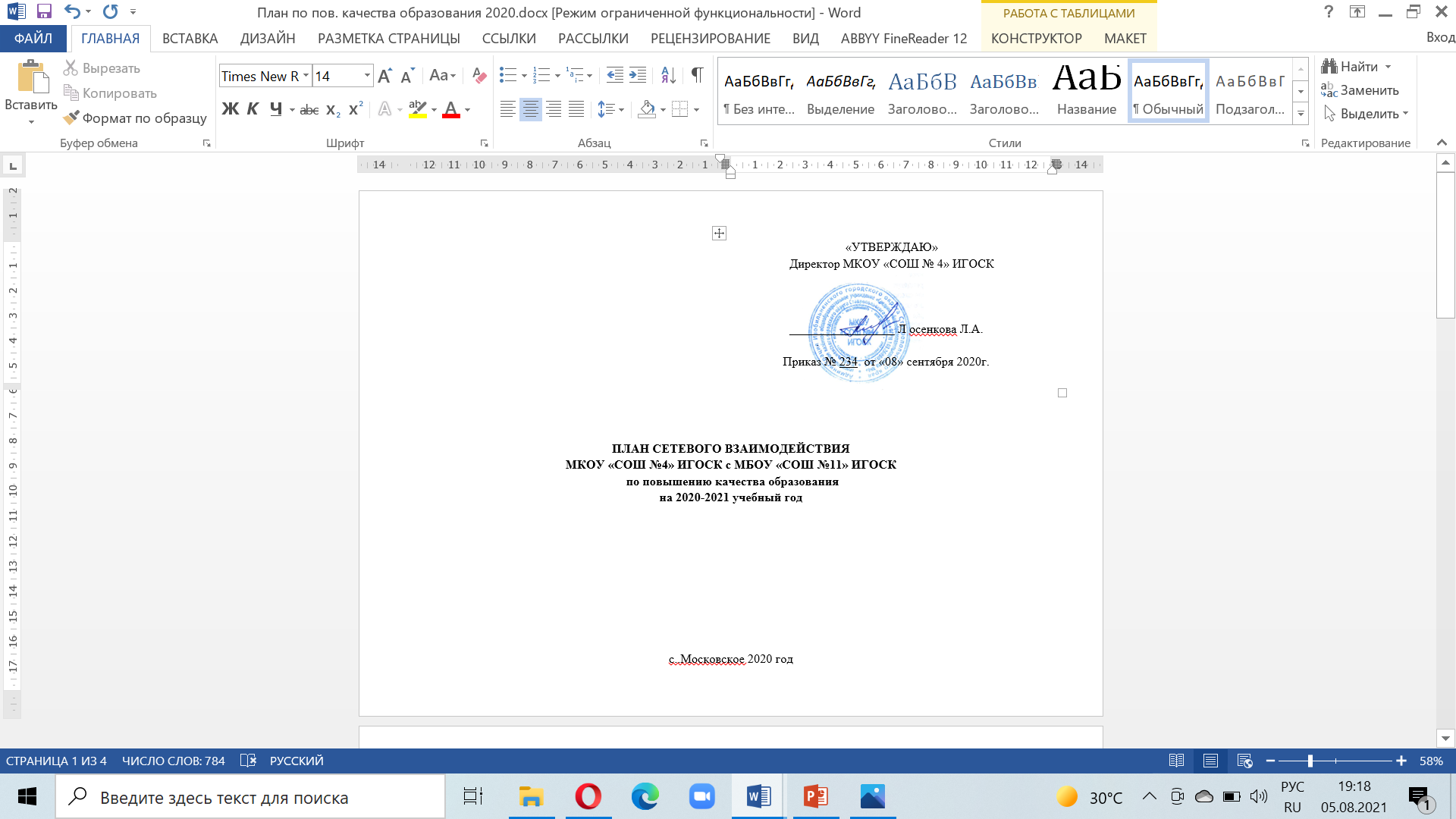 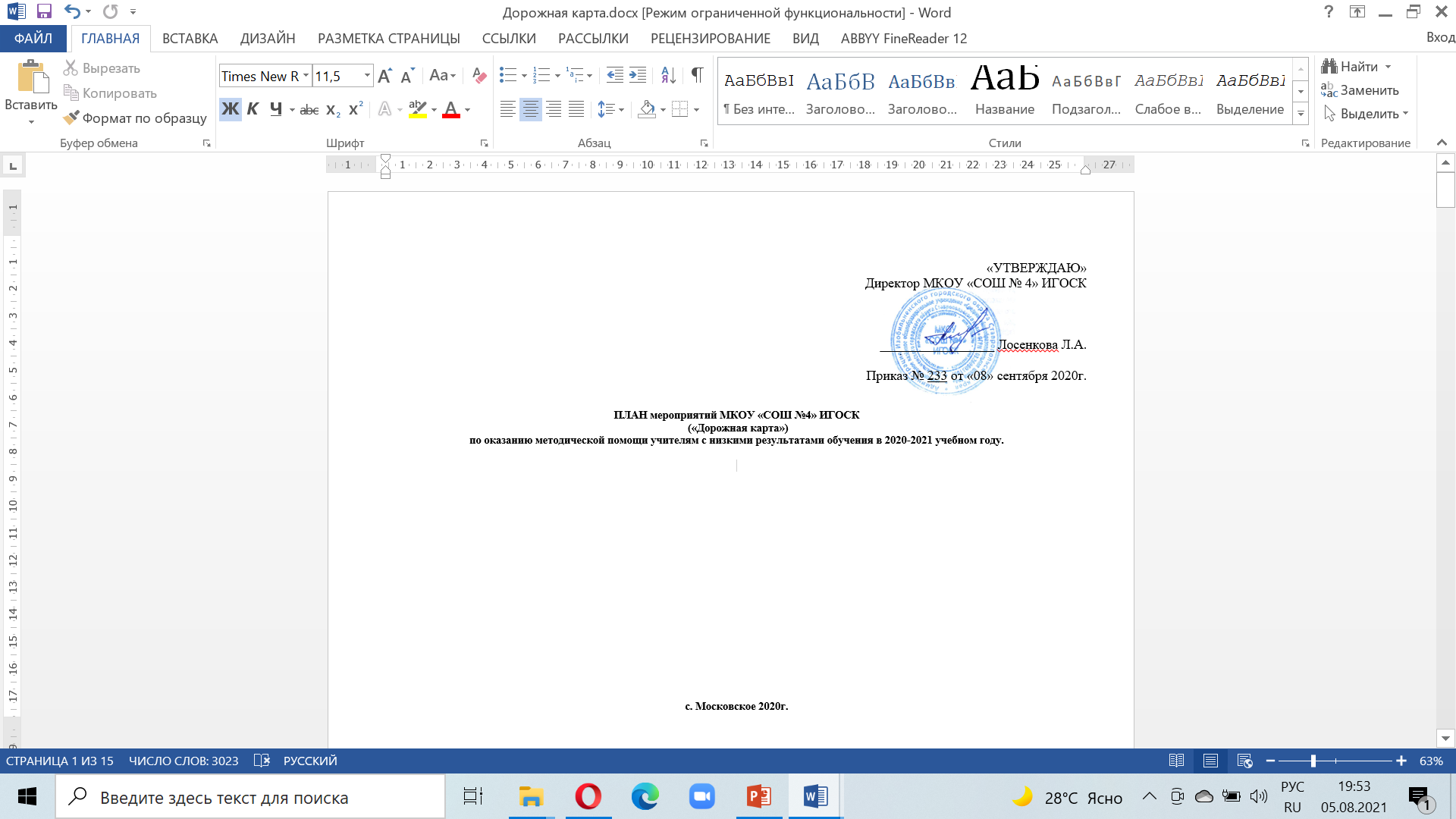 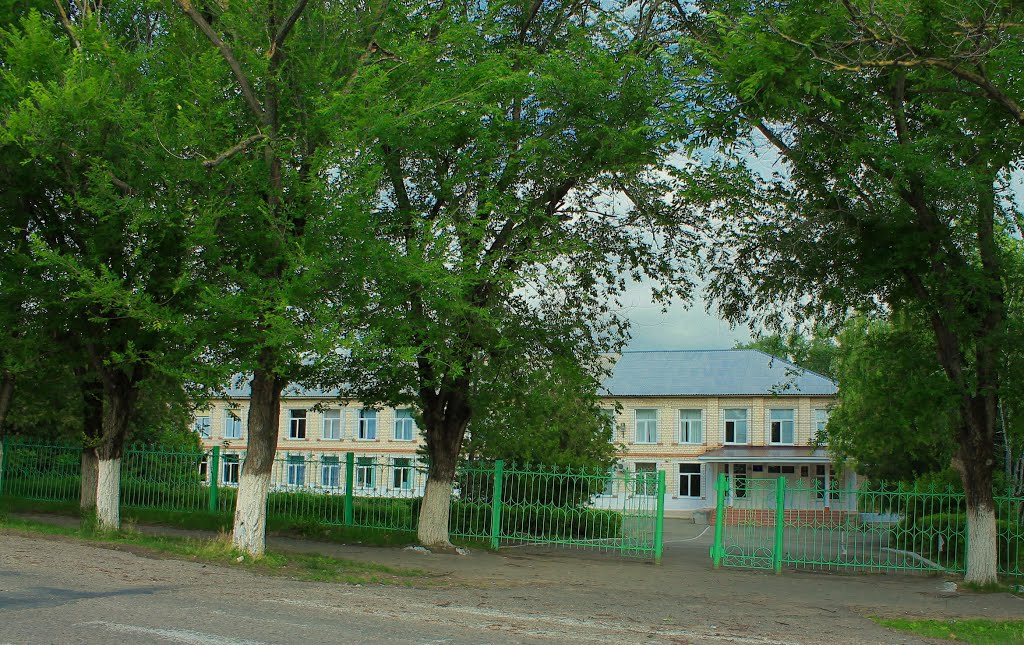 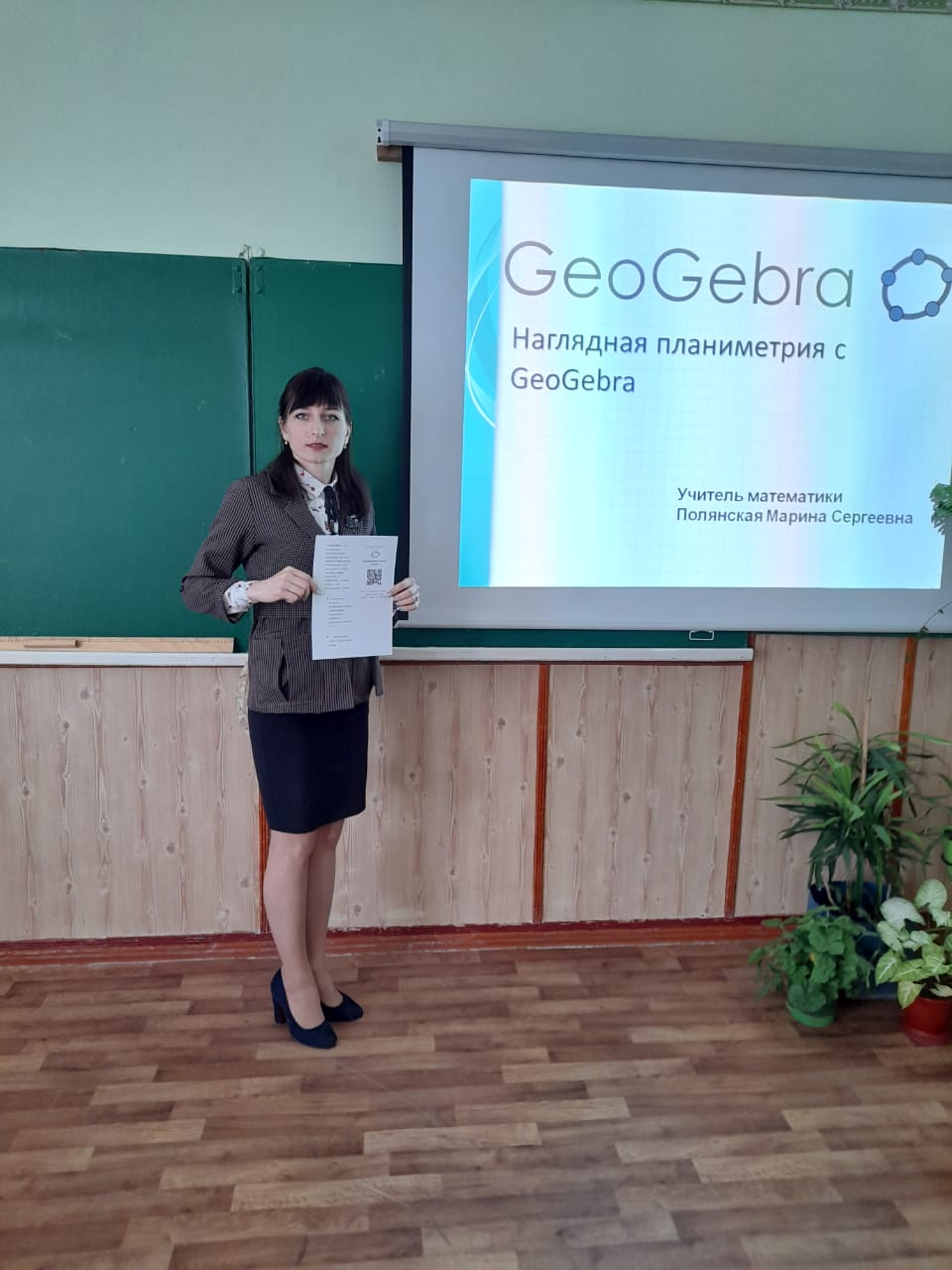 Краевой семинар «Современные тенденции и проблемы школьного математического и естественнонаучного образования»с 01-03 октября 2019г
Окружной семинар
 «Урок – как эффективная форма взаимодействия обучающихся и учителя»
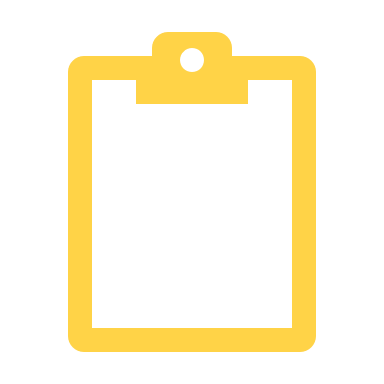 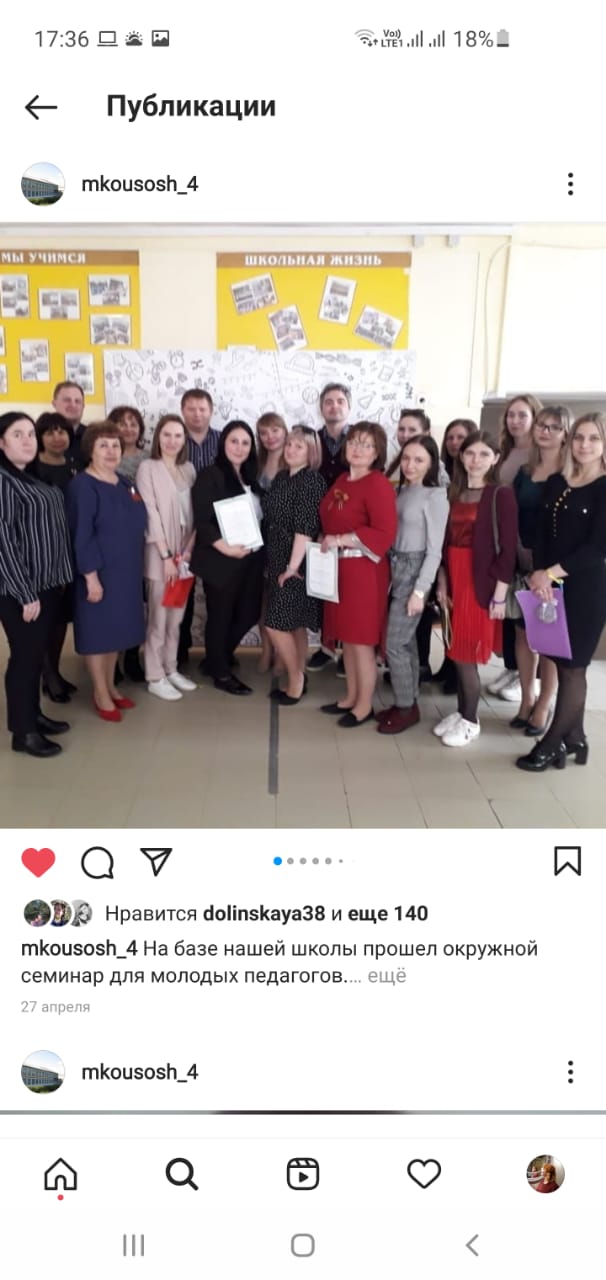 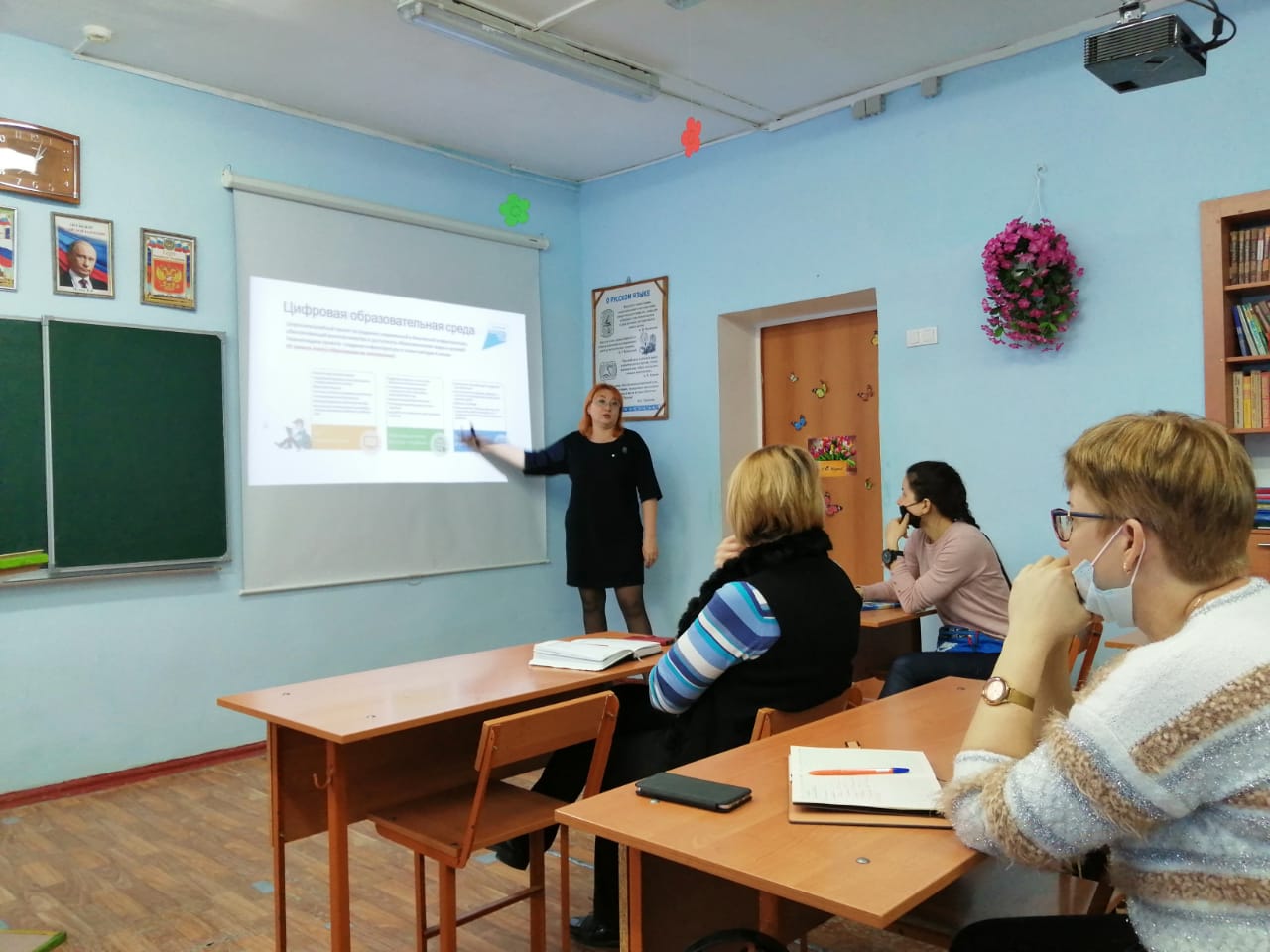 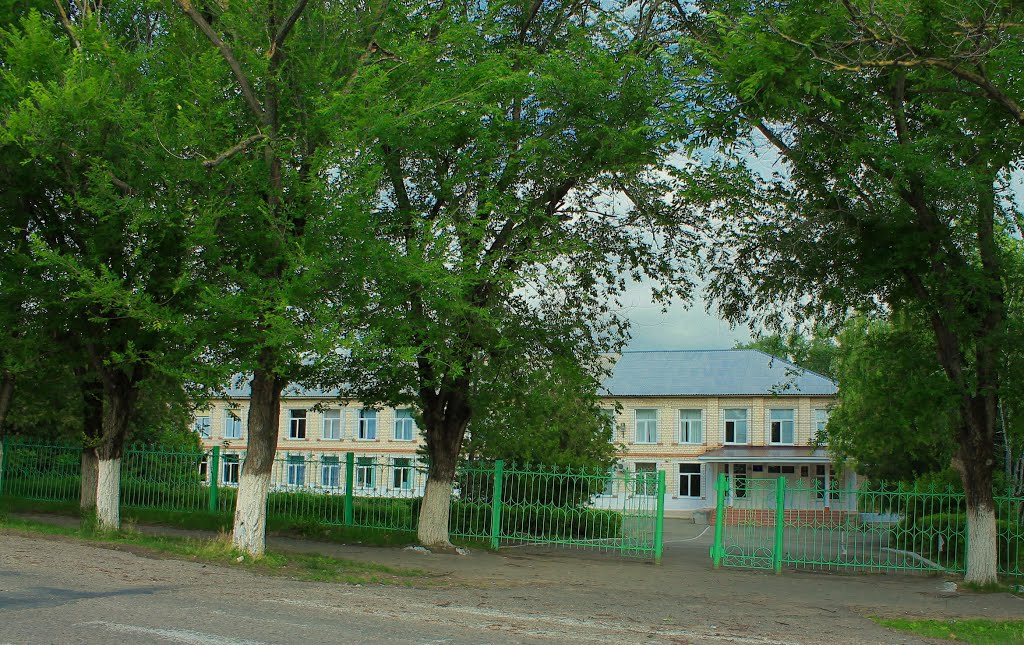 Качество естественнонаучного образования МКОУ «СОШ №4» ИГОСК
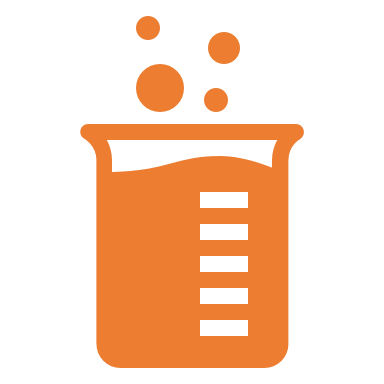 Качество результата
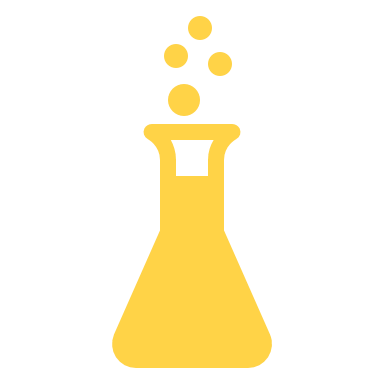 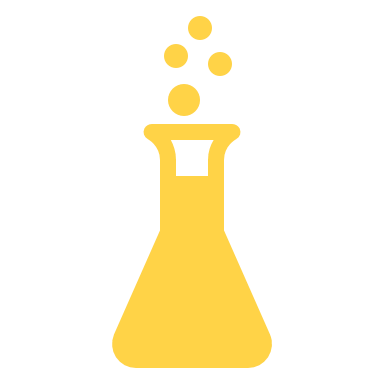 Результаты ОГЭ
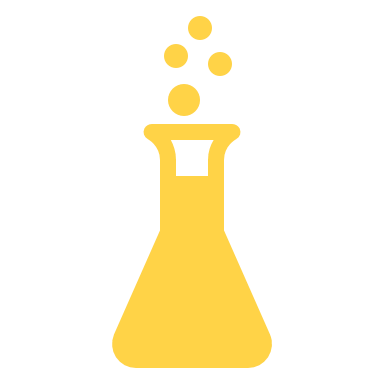 Результаты ЕГЭ
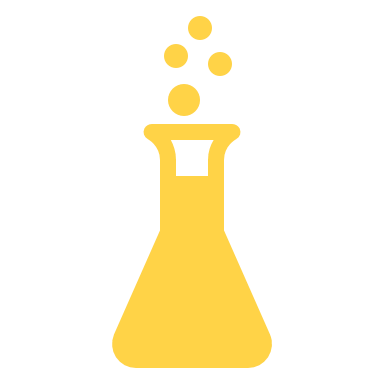 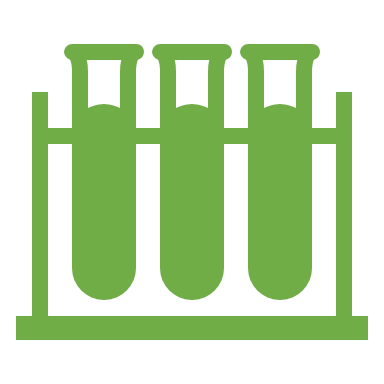 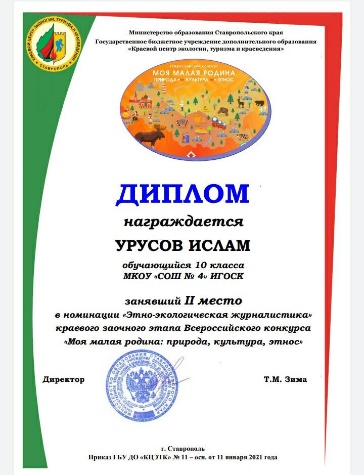 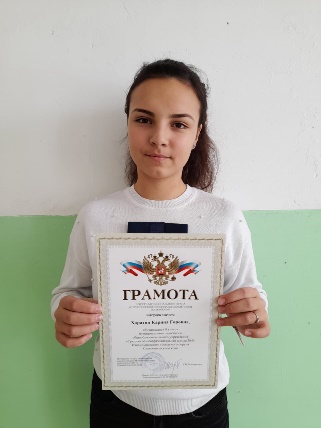 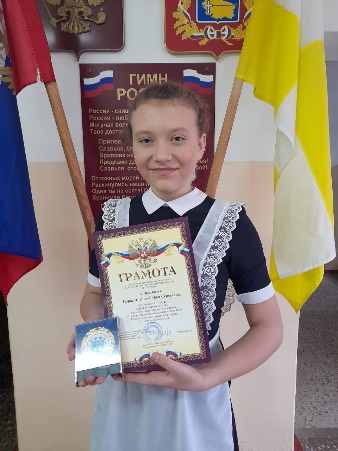 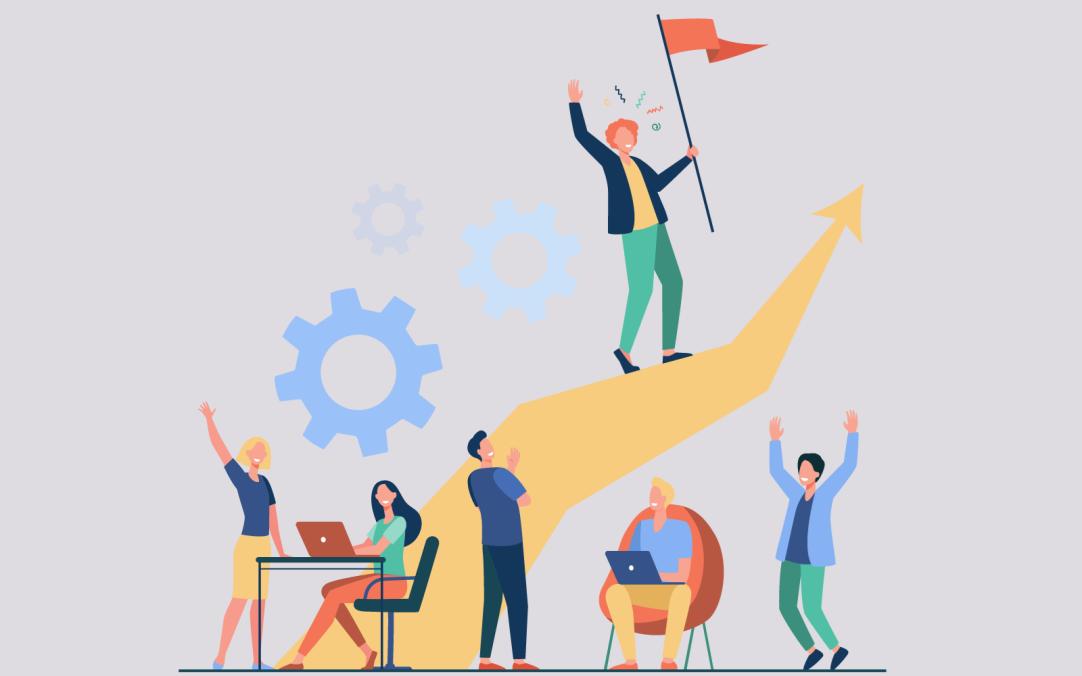 Урусов Ислам 10 класс  II местоКраевой заочный этап Всероссийского конкурса «Моя малая родина: природа, культура,этнос»
Карина Х. 8 класс
 призер ВсОШ муниципального этапа 
экология
Софья П. 7 класс победитель ВсОШ муниципального этапа 
экология
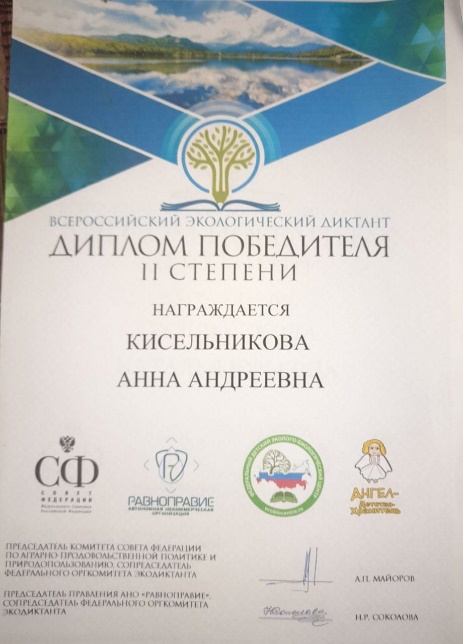 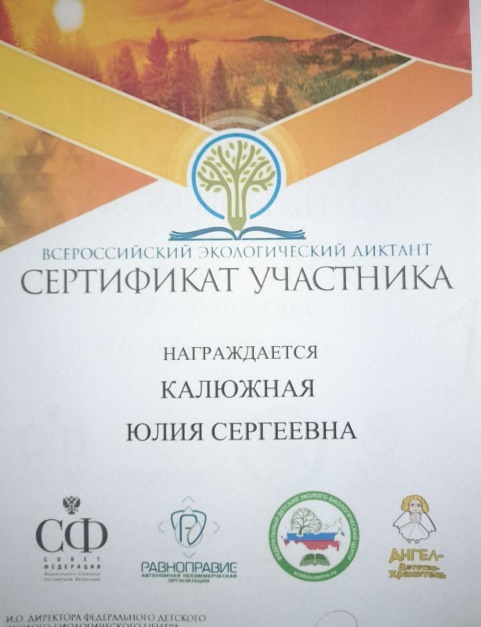 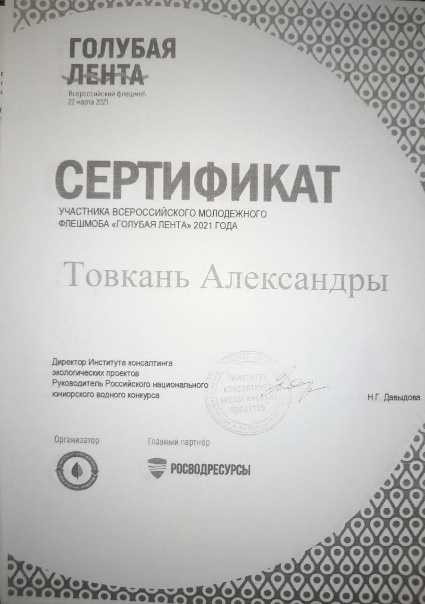 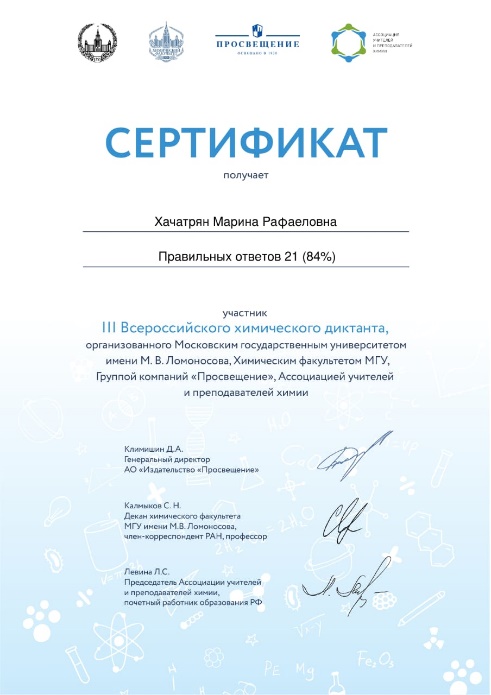 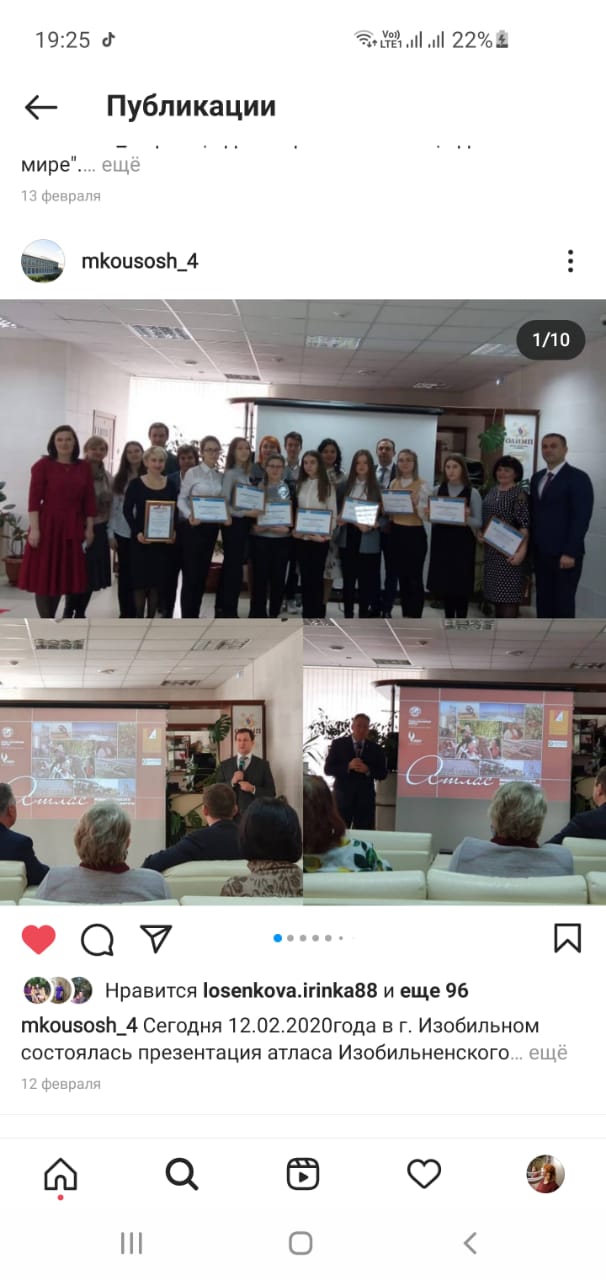 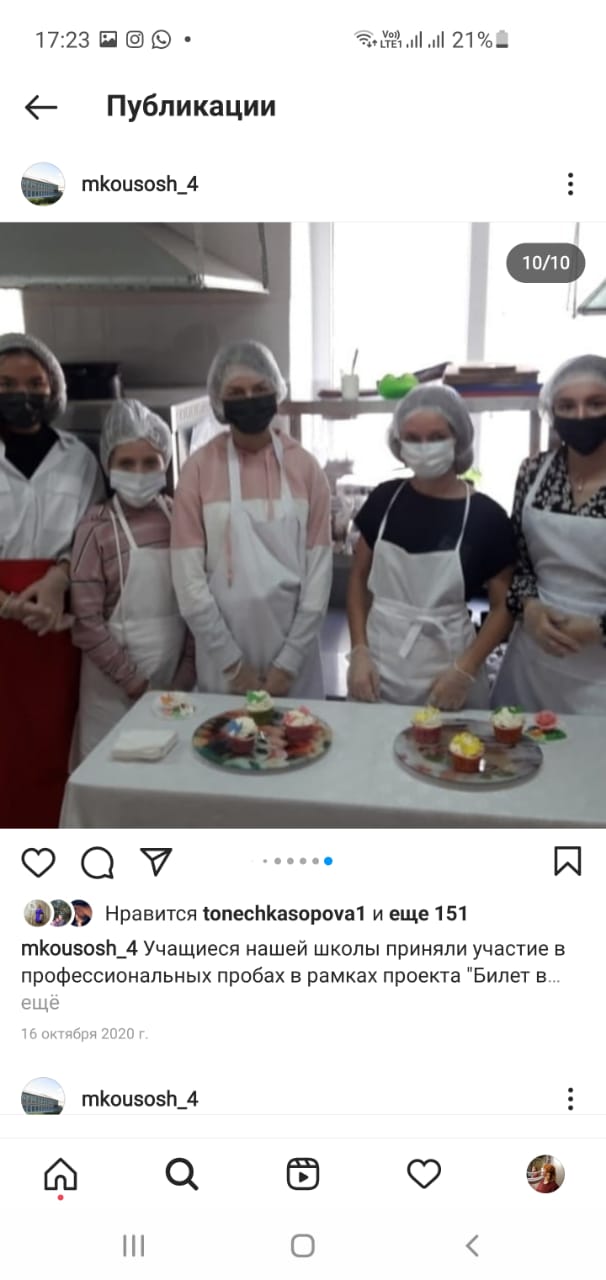 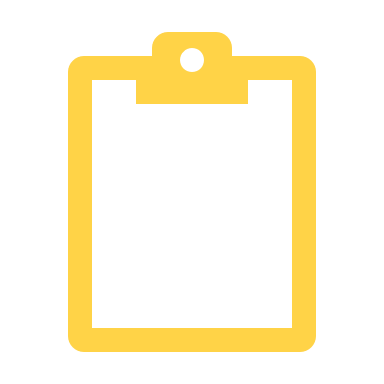 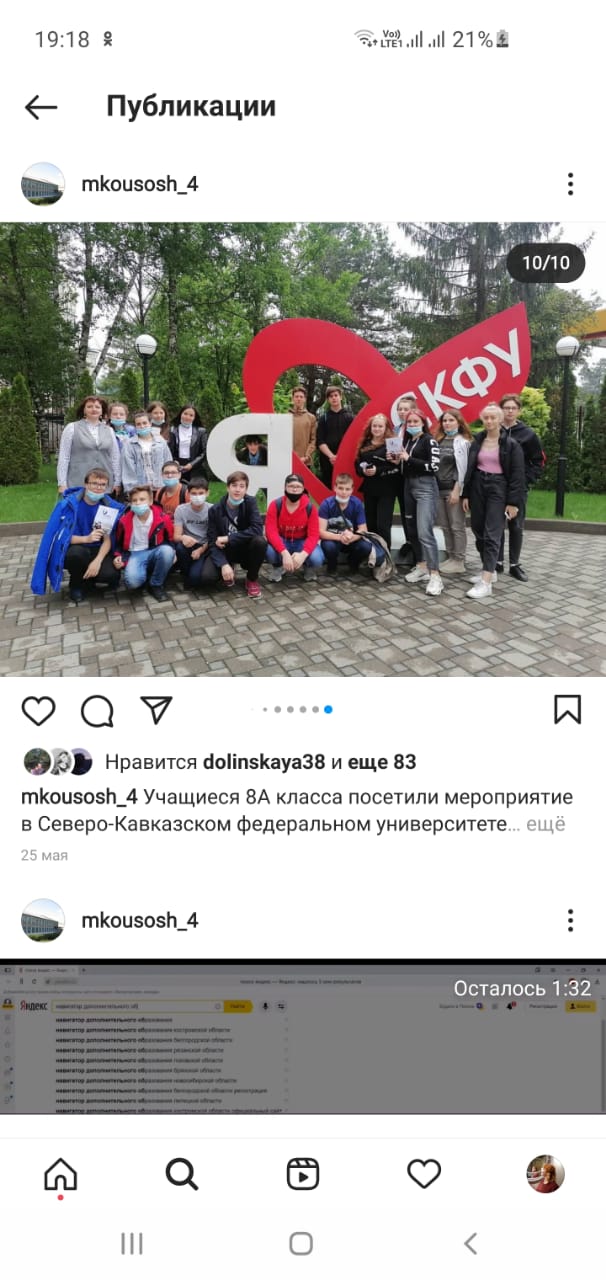 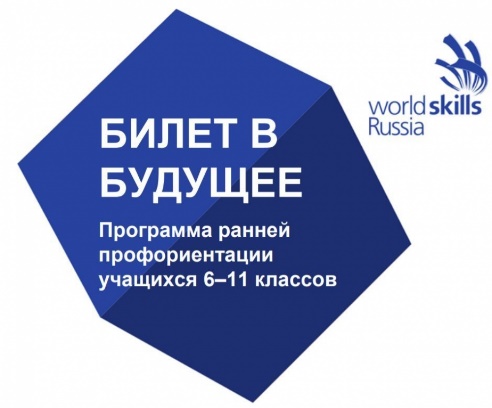 Доля выпускников 9,11-х классов поступивших в ССУЗы, ВУЗы
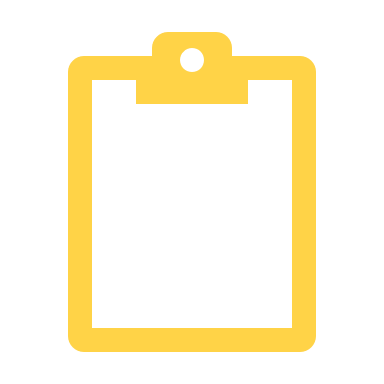 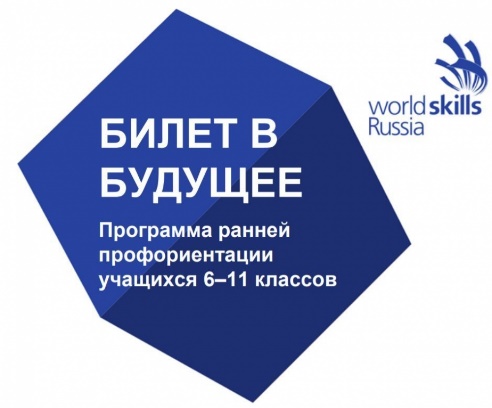 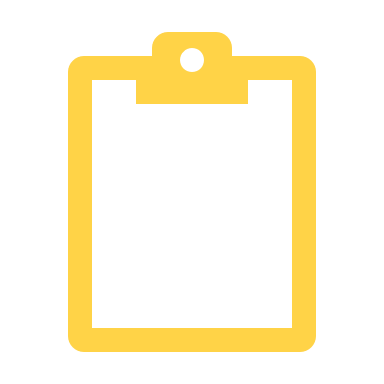 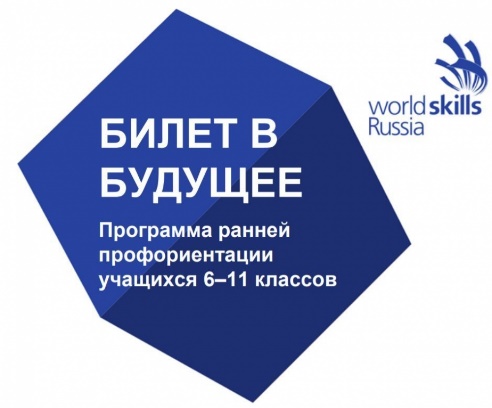 Качество 
образовательного процесса
Содержание образования
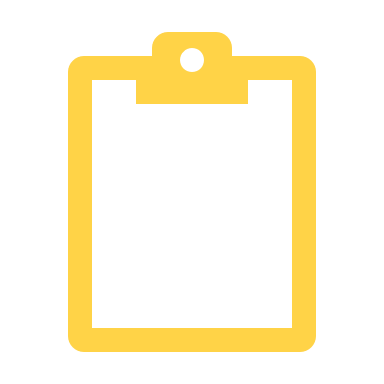 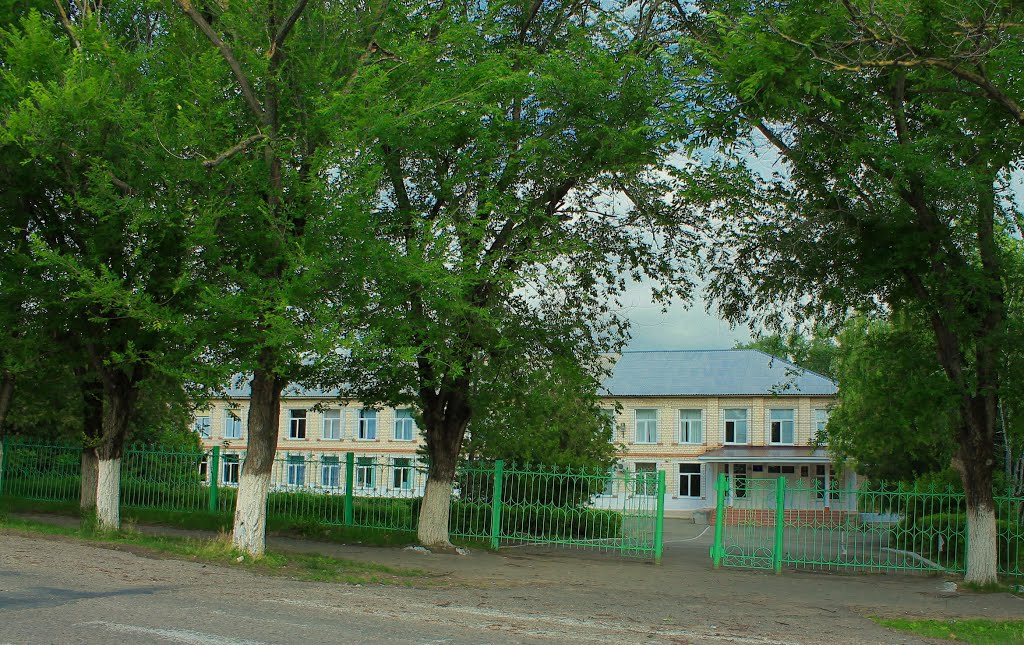 Элективные курсы
«Экспериментальные задачи по химии и биологии» 1ч «Экспериментальные задачи по физике» 1ч
Деятельность учителя на уроке
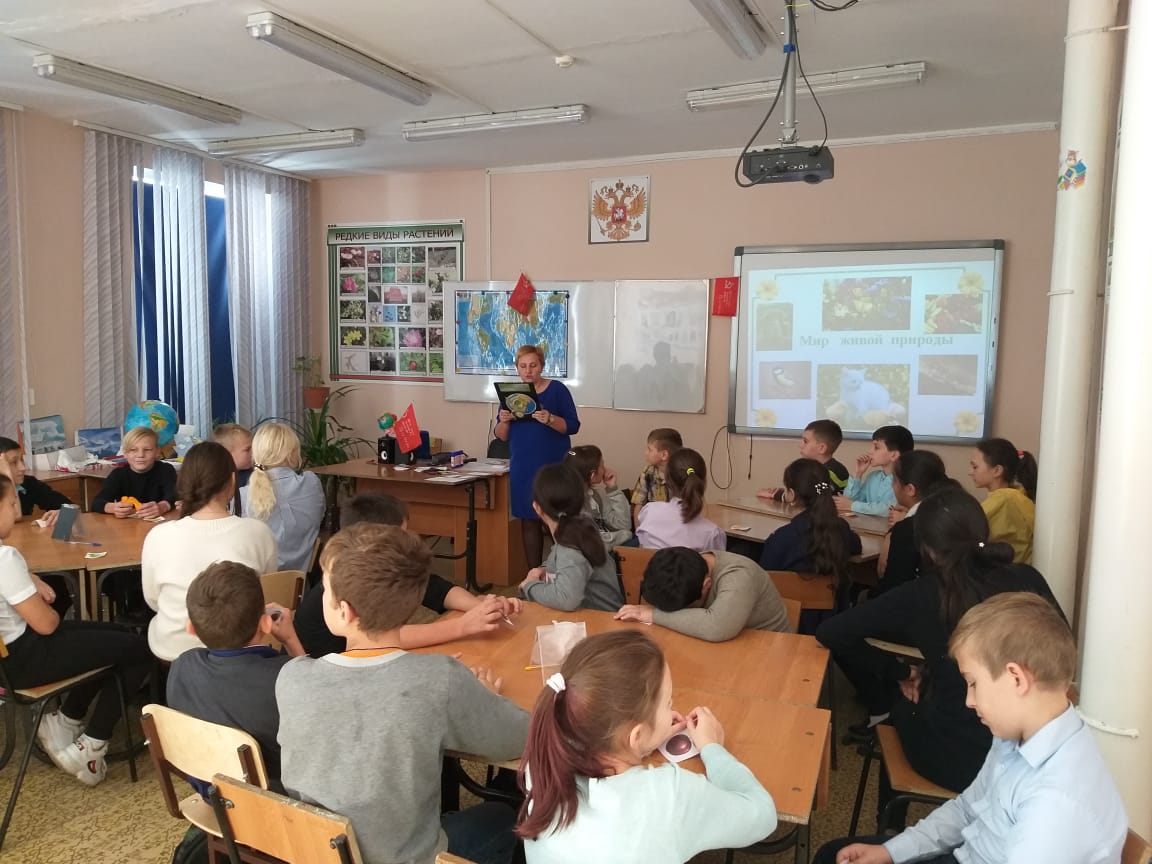 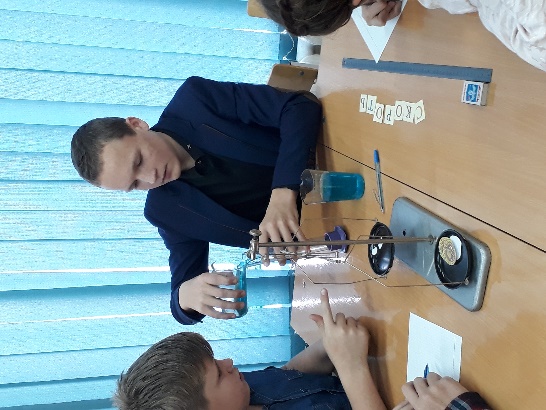 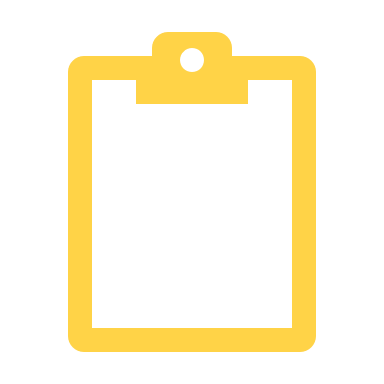 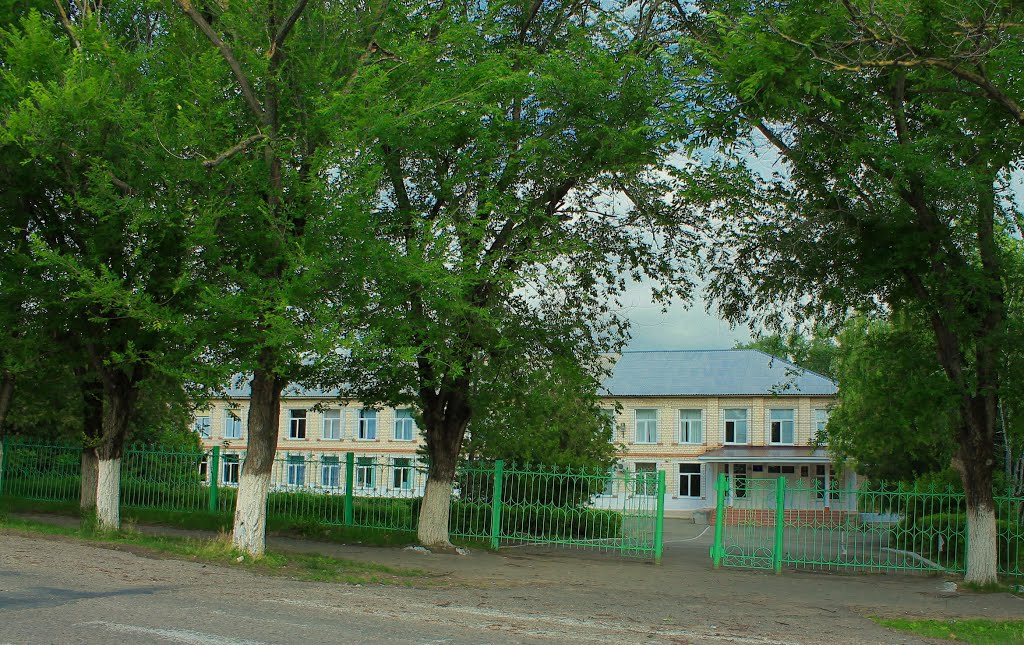 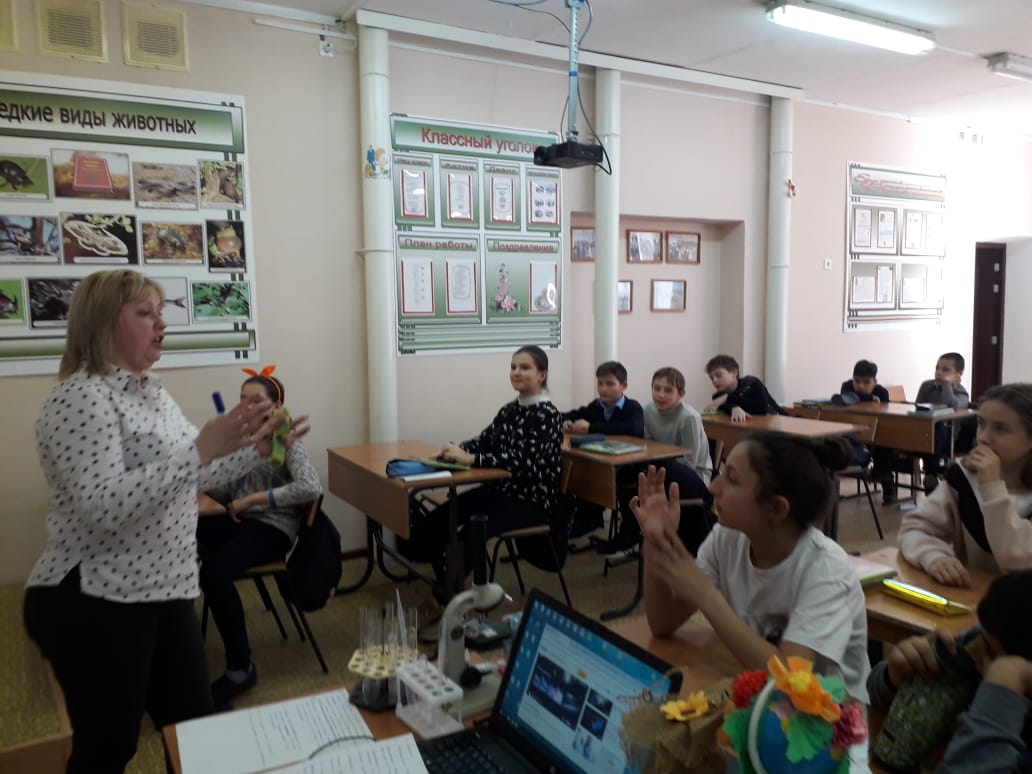 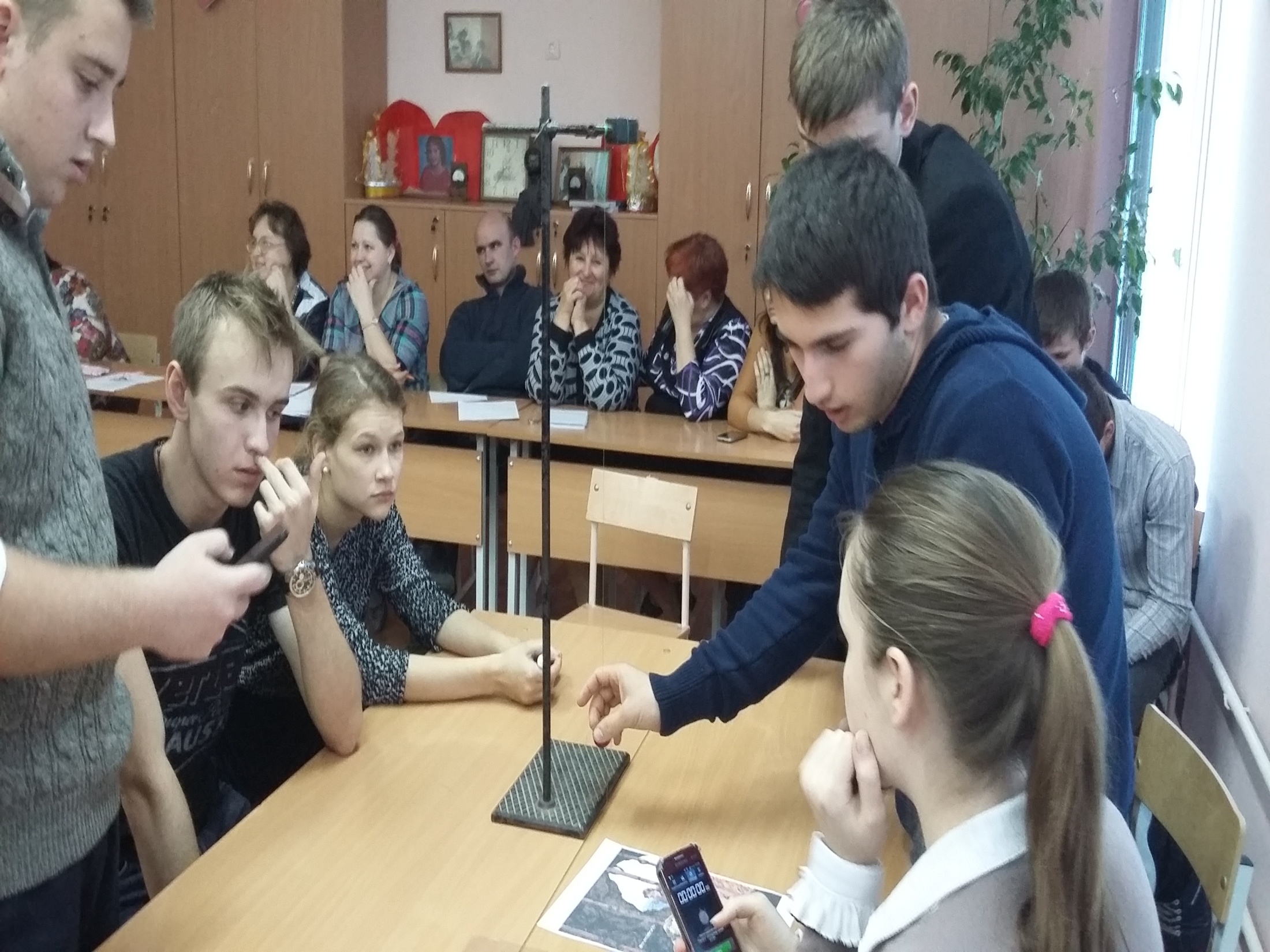 Организация внеурочной деятельности учащихся
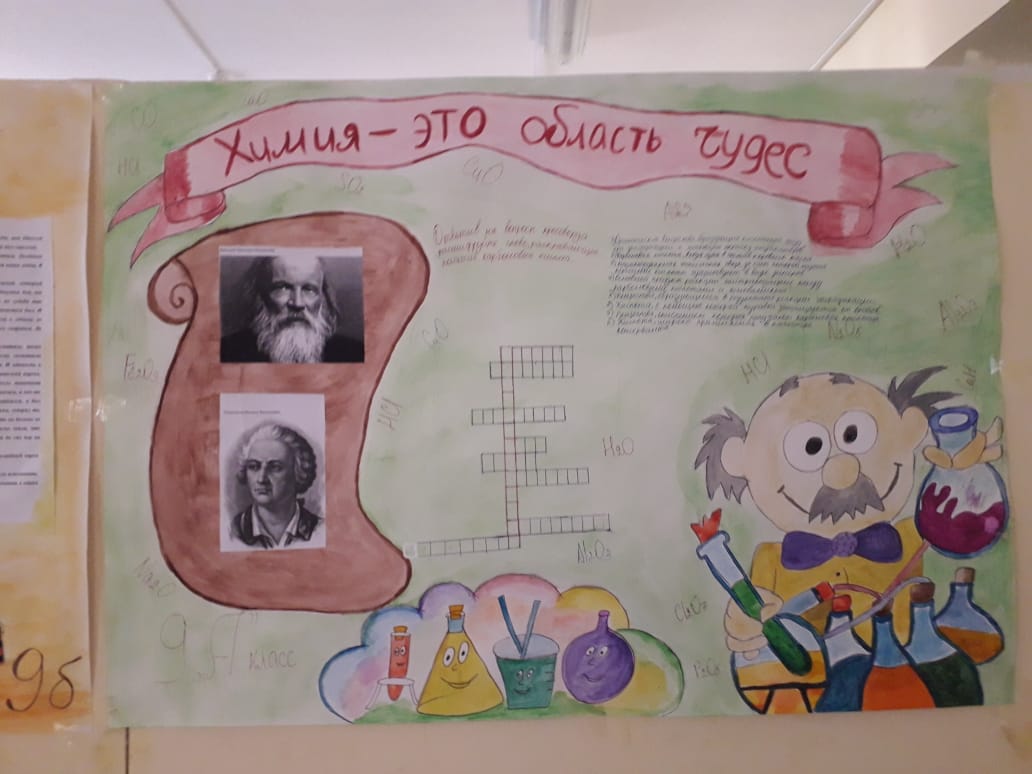 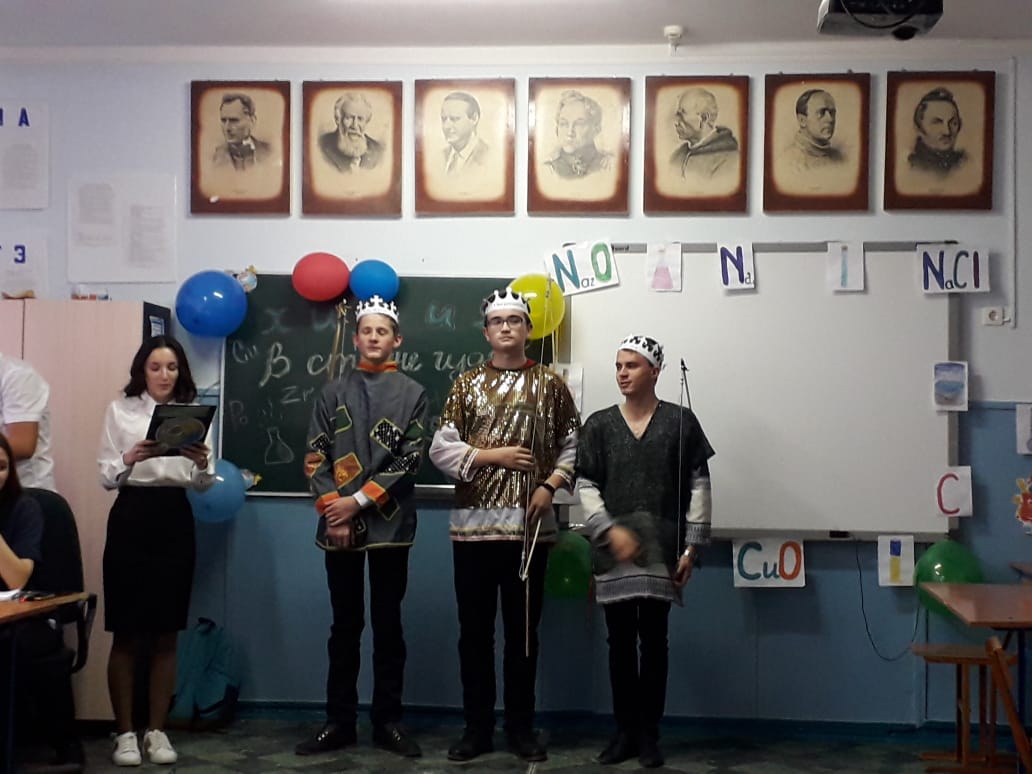 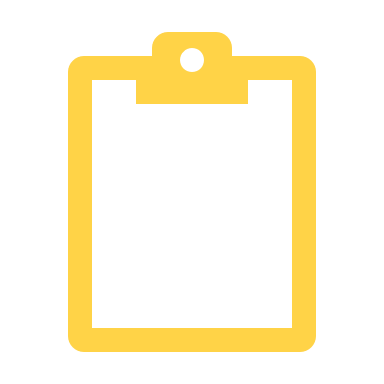 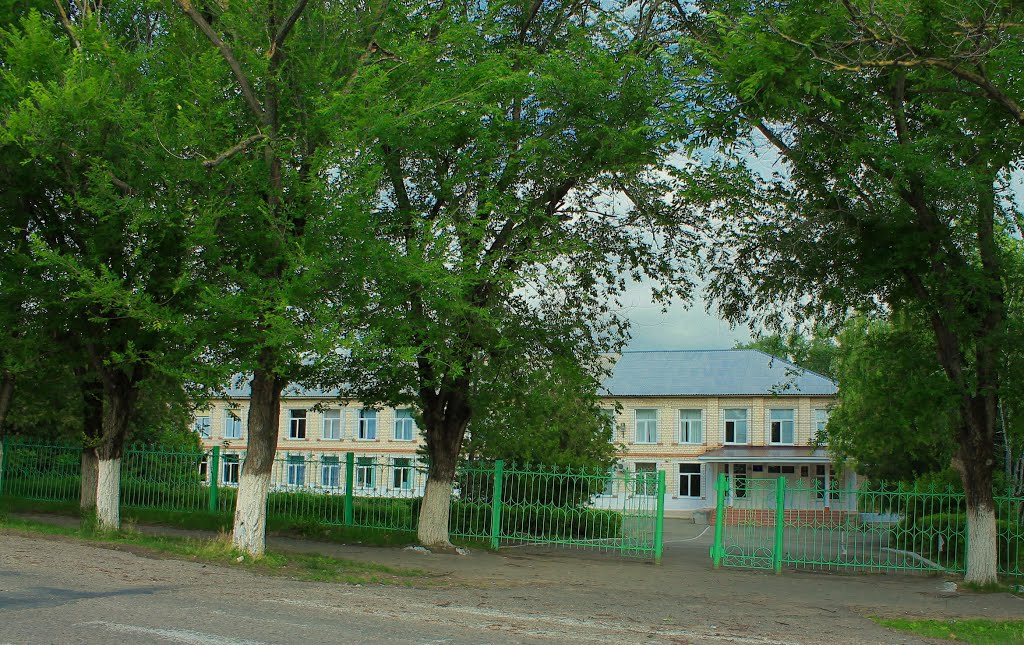 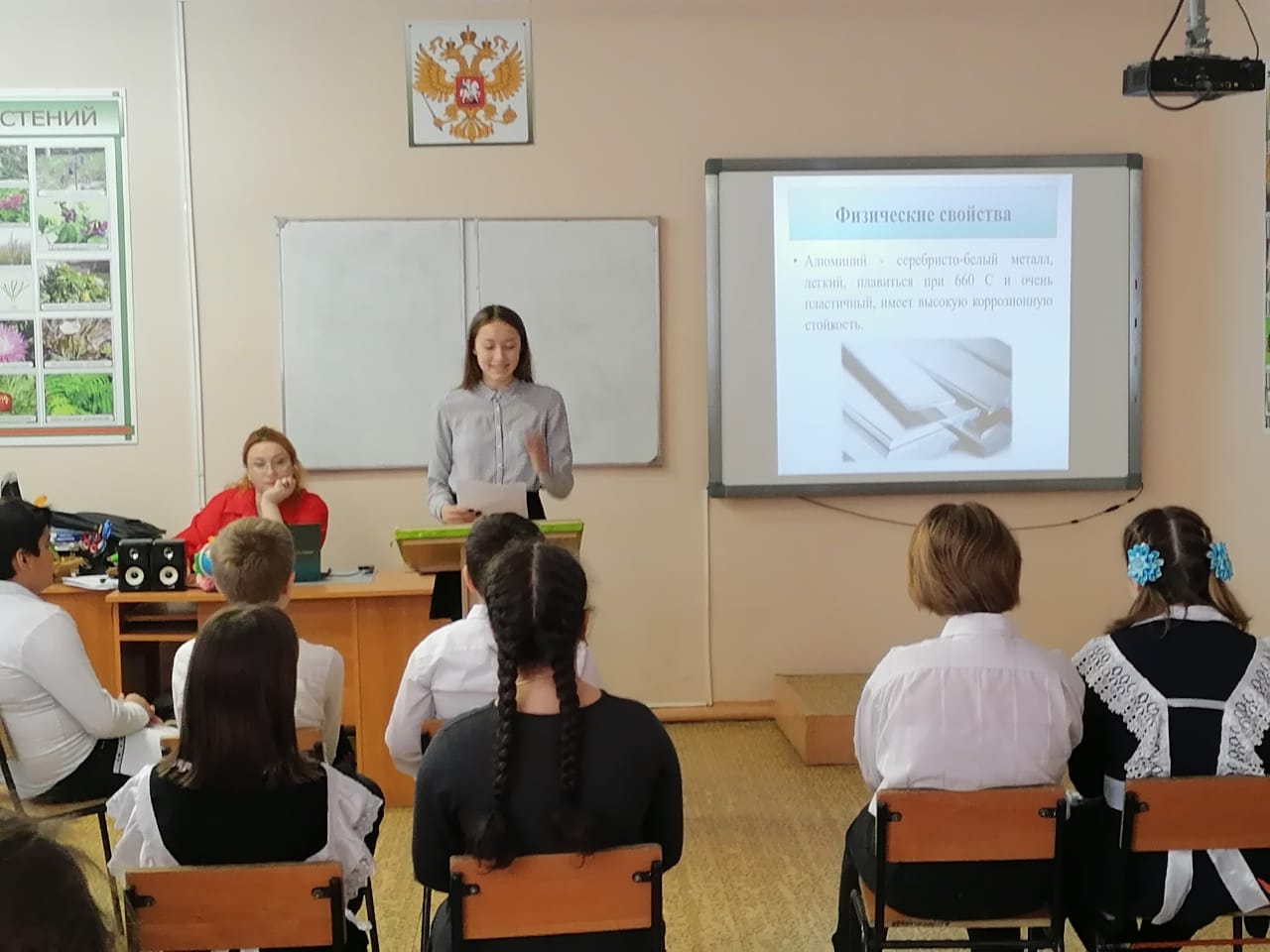 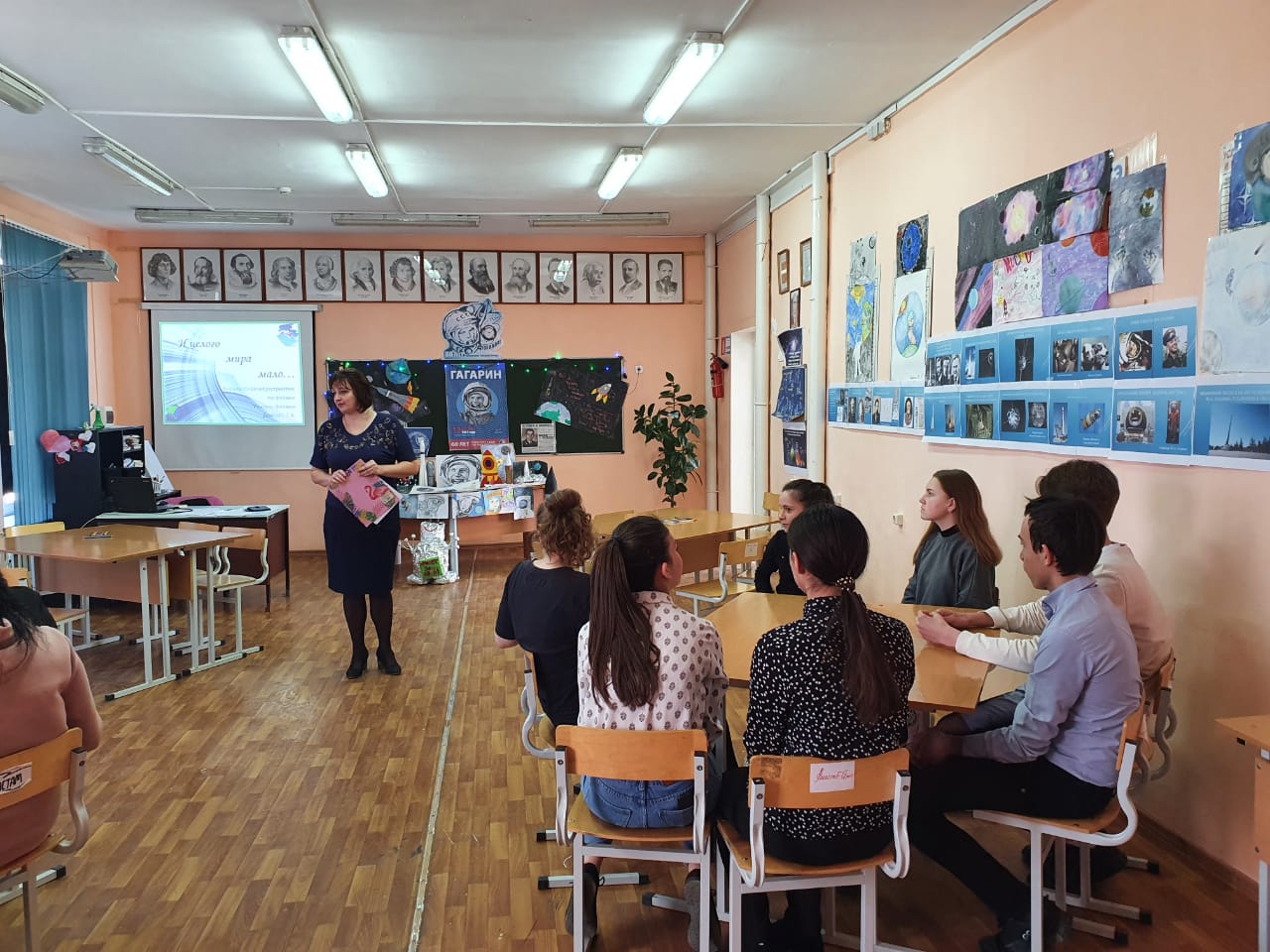 Кружки
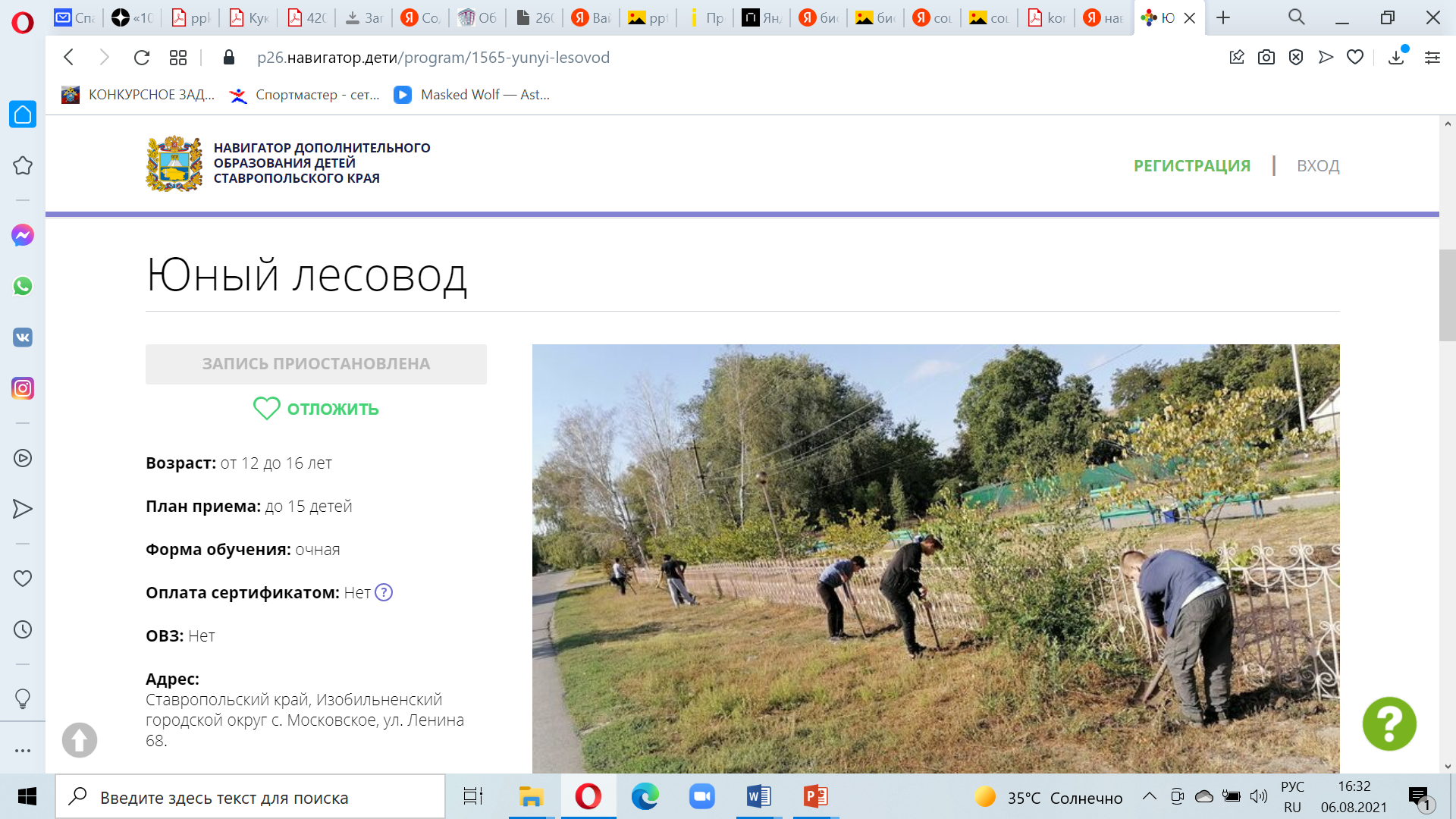 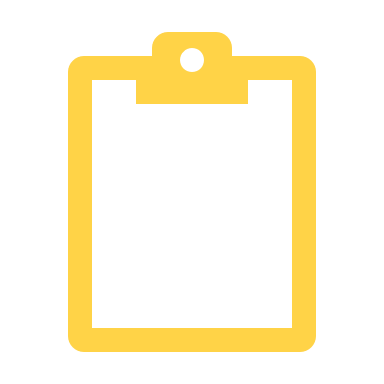 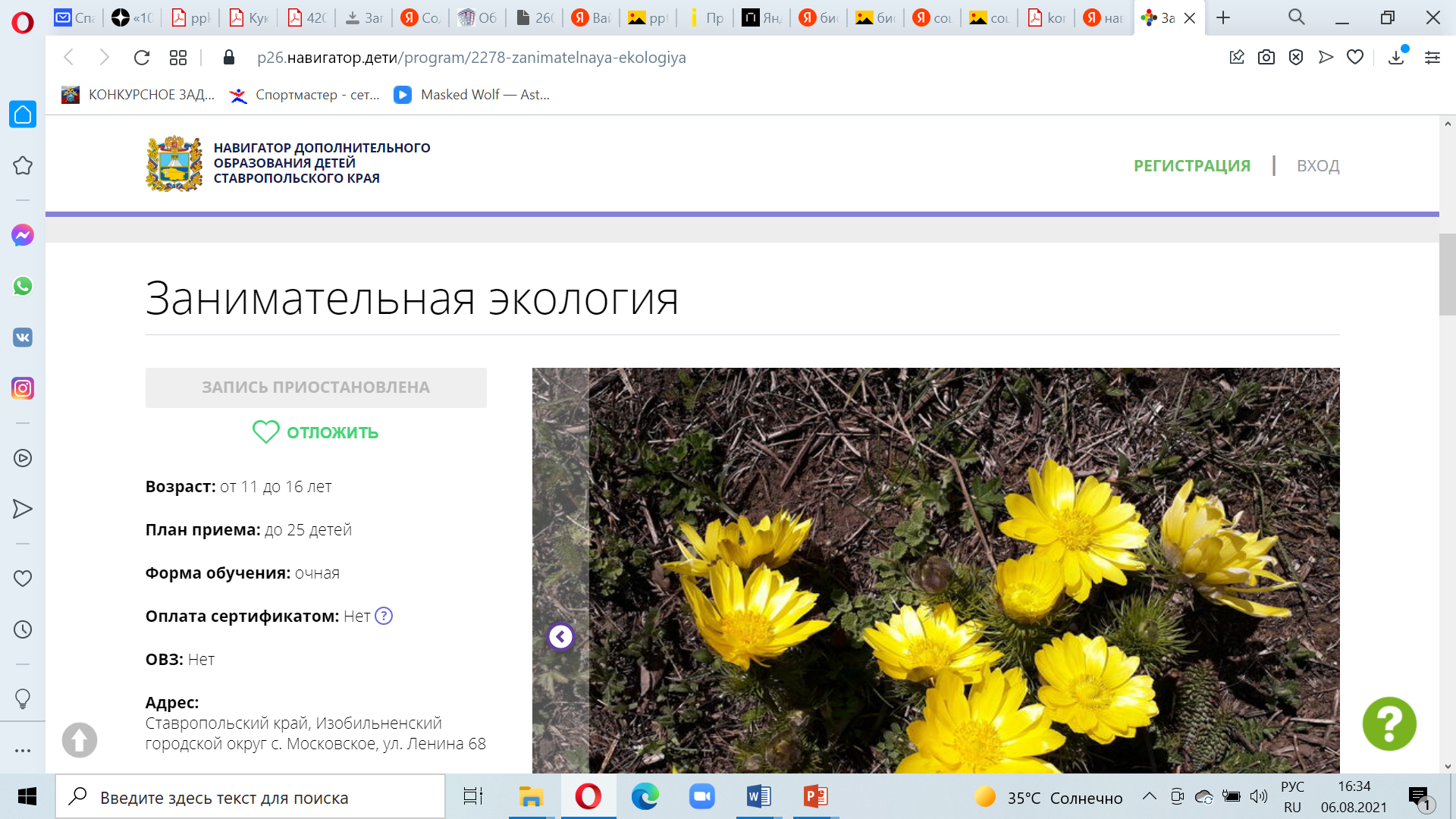 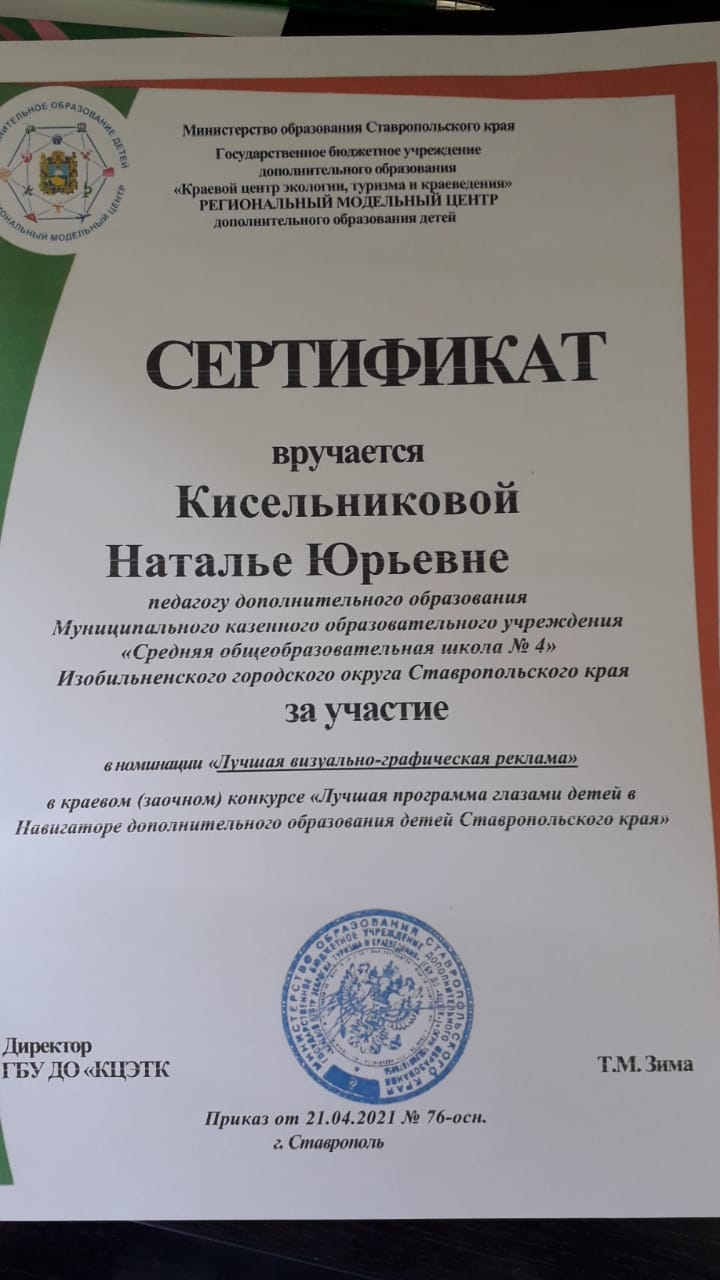 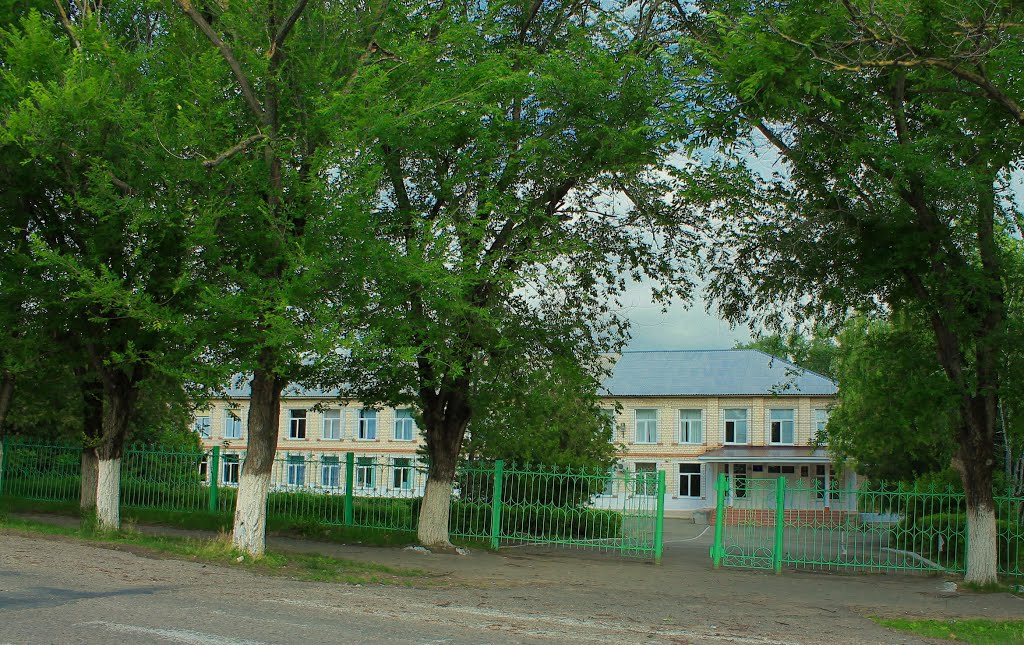 Качество образовательных ресурсов
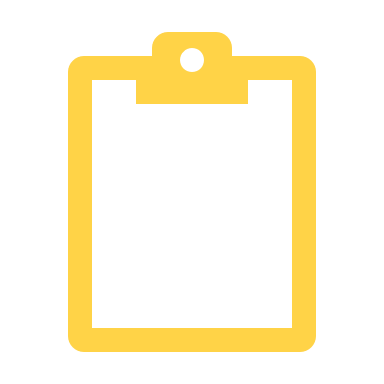 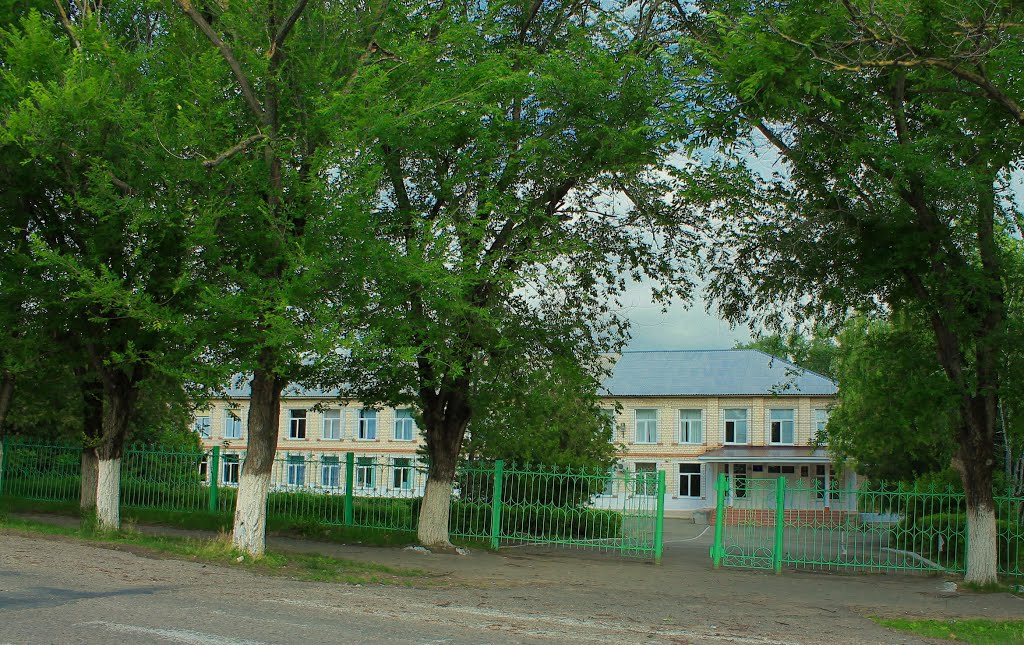 Качество образовательных ресурсов
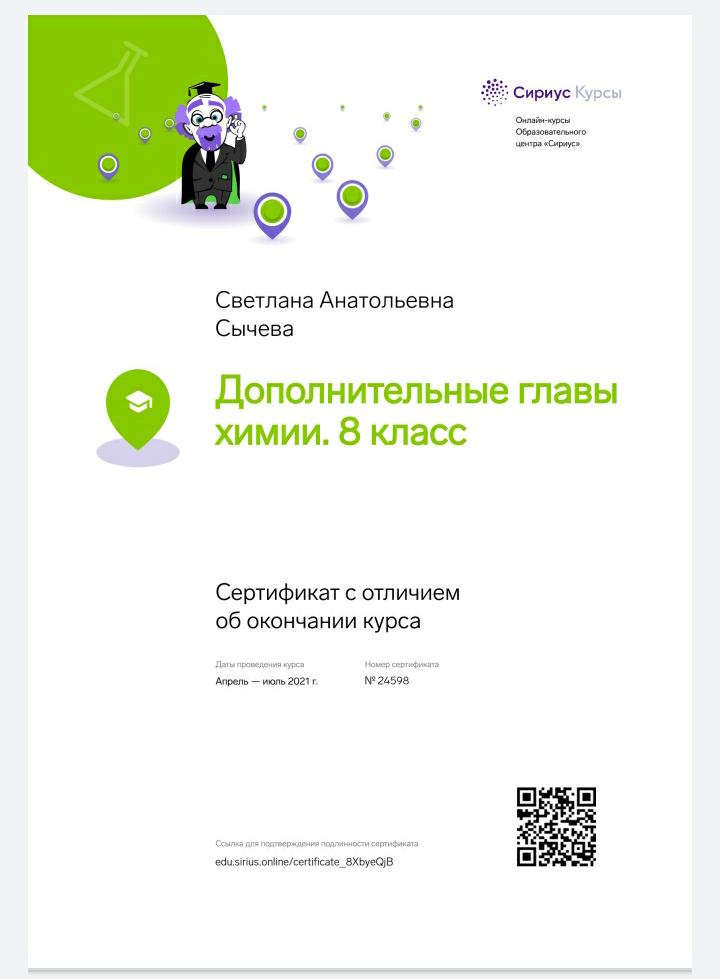 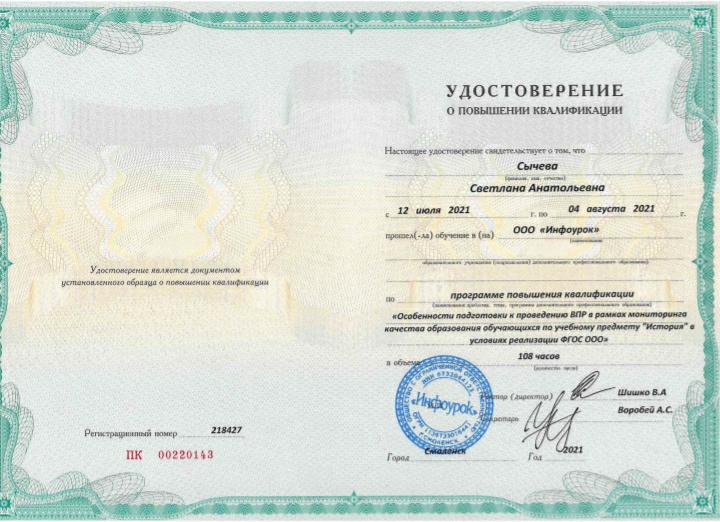 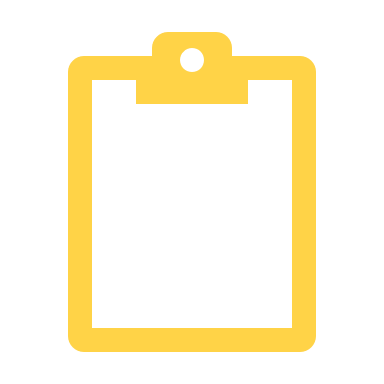 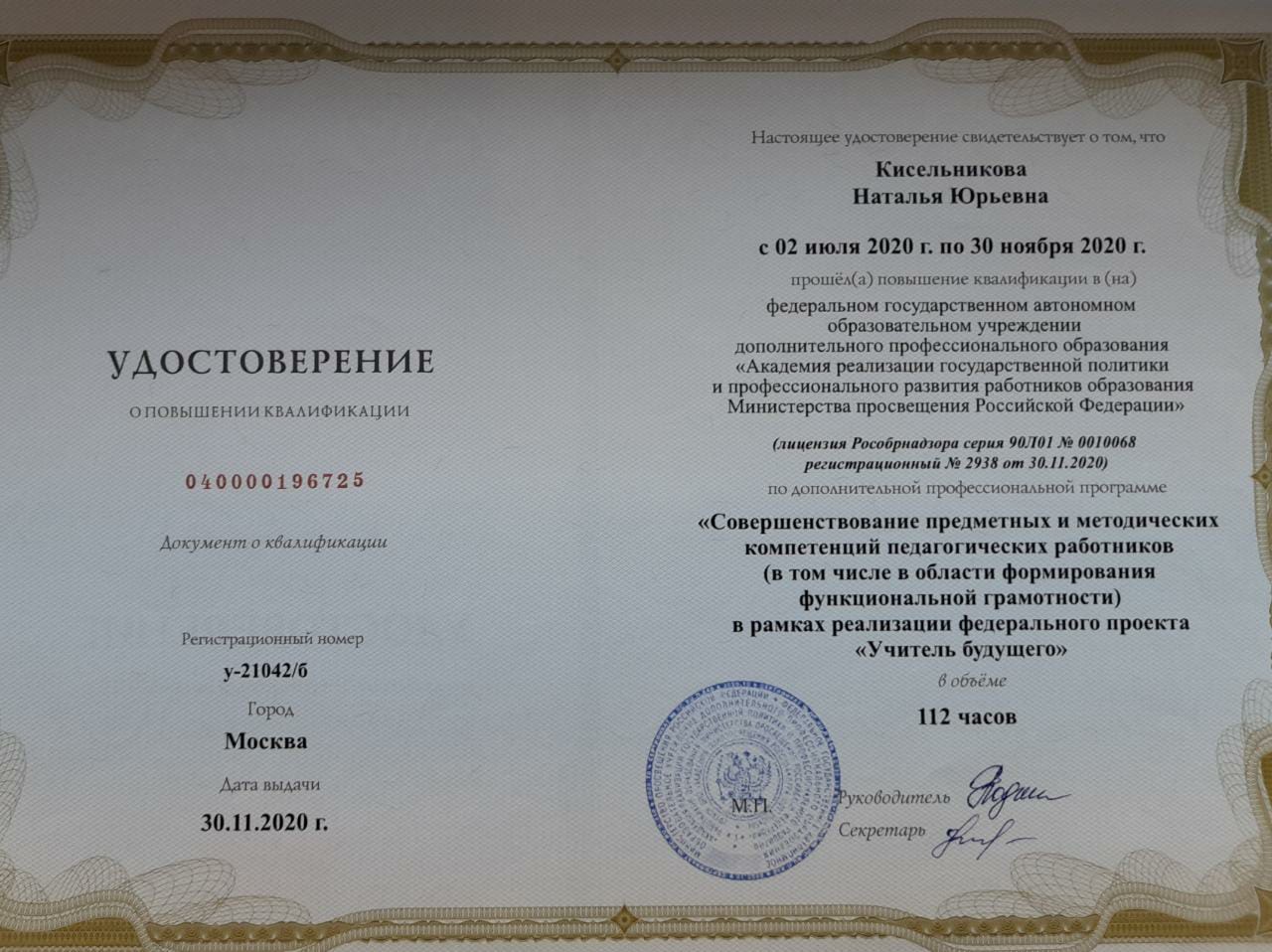 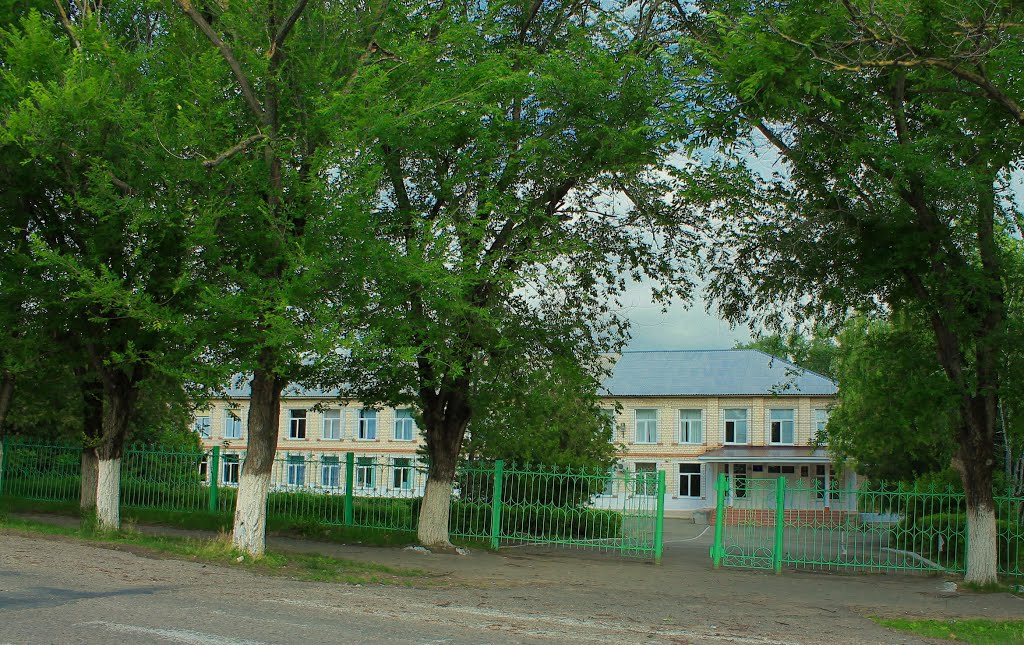 Уровень информационно-методической  оснащённости
Линия УМК  -    И. Н. Пономаревой. Биология (Концентрическая) (5-9), (10-11)
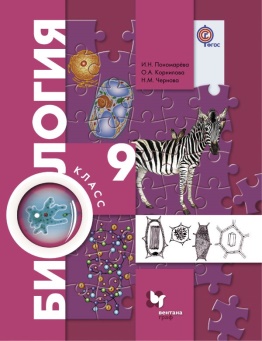 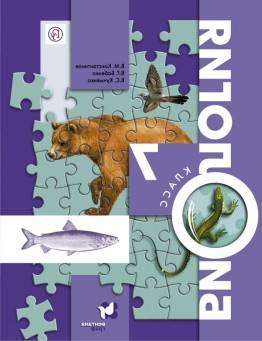 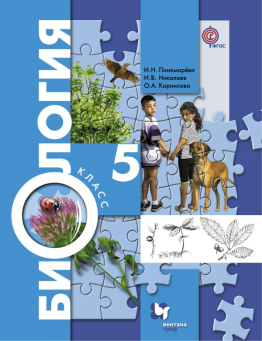 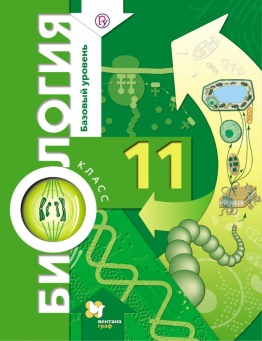 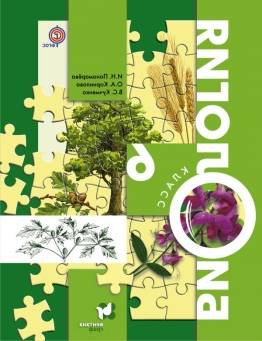 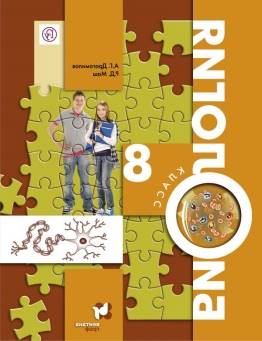 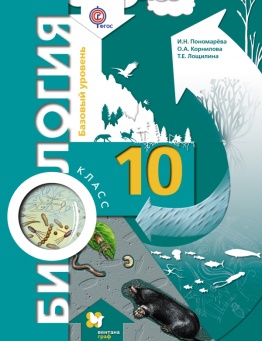 Биологические тренажеры (Г.А. Воронина, С.Н. Исакова); Как решать генетические задачи (А.А. Медведева);Тестовые задания (Р.Г. Заяц – соответствующие КИМ ЕГЭ); УМК И.Н. Пономарева 10-11 (углубленное)
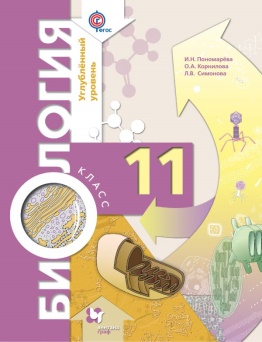 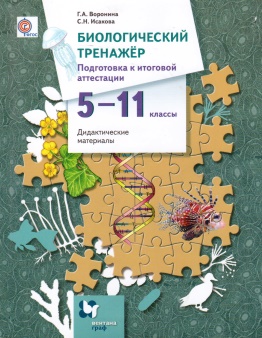 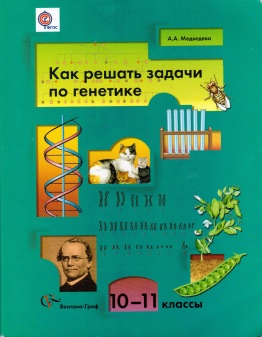 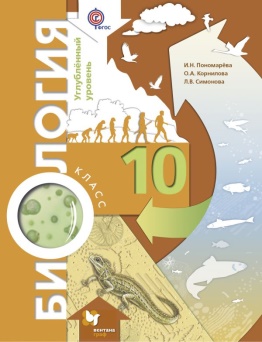 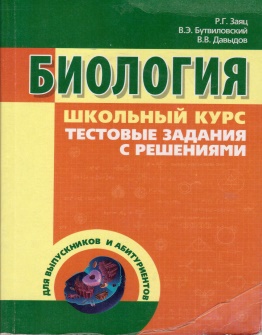 Интернет-ресурсы
www.fipi.ru 
http://ege.edu.ru.
https://bio-ege.ru/  
http://bio-faq.ru/
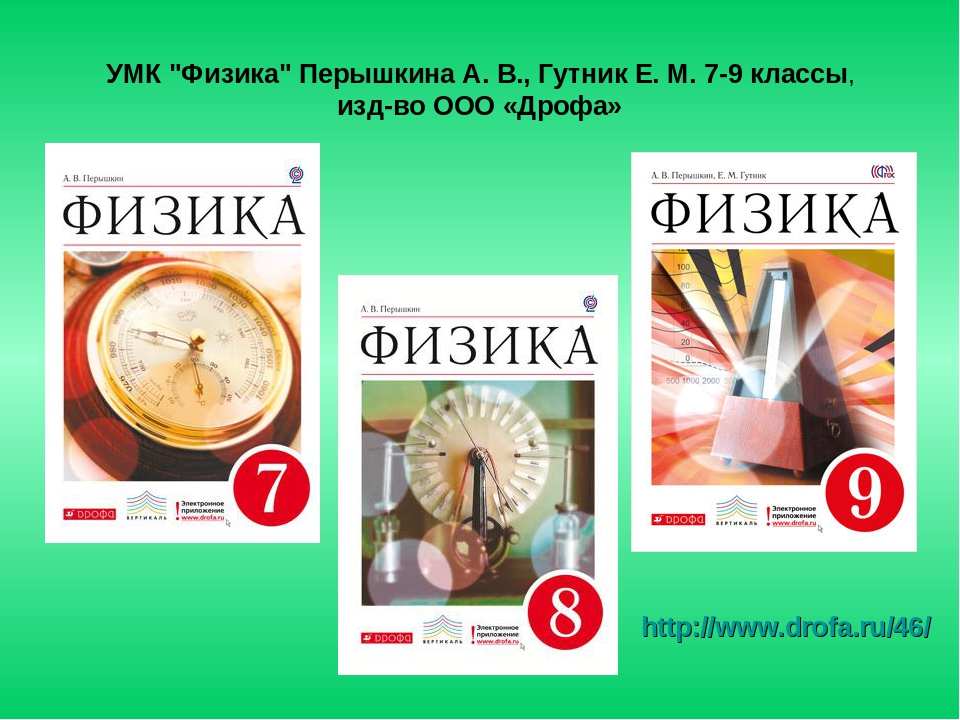 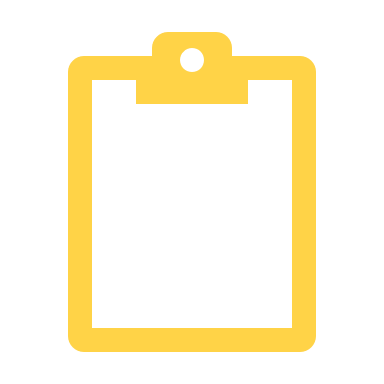 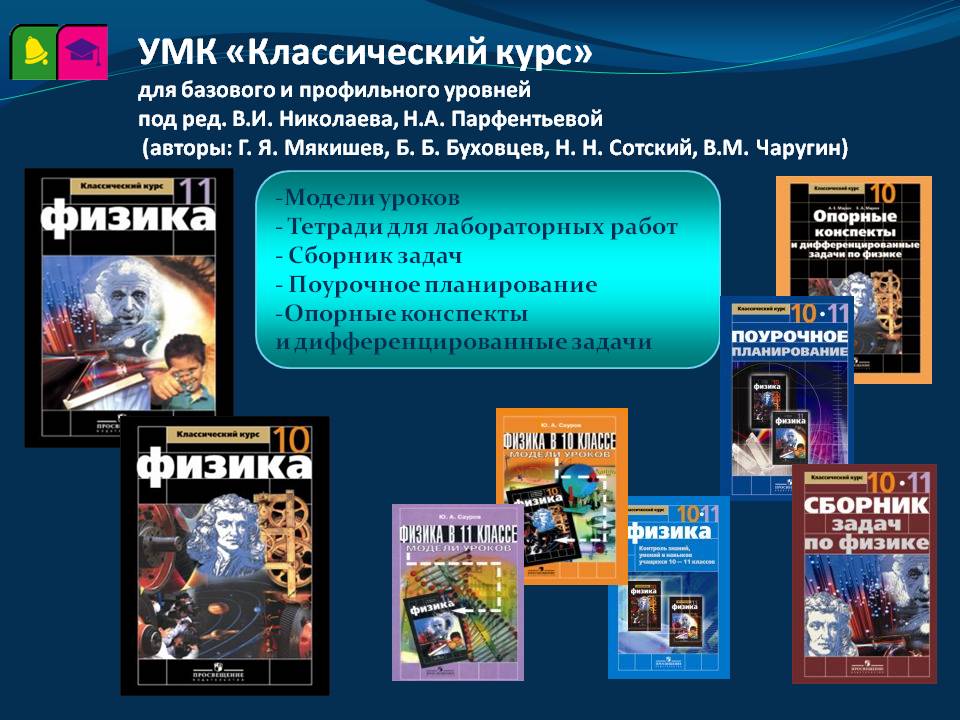 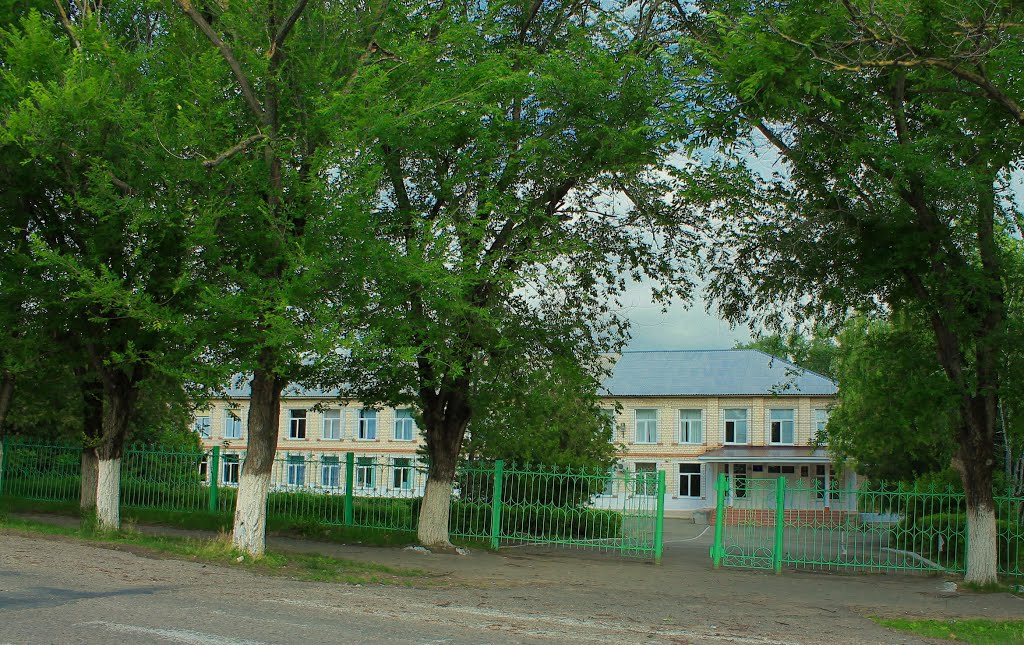 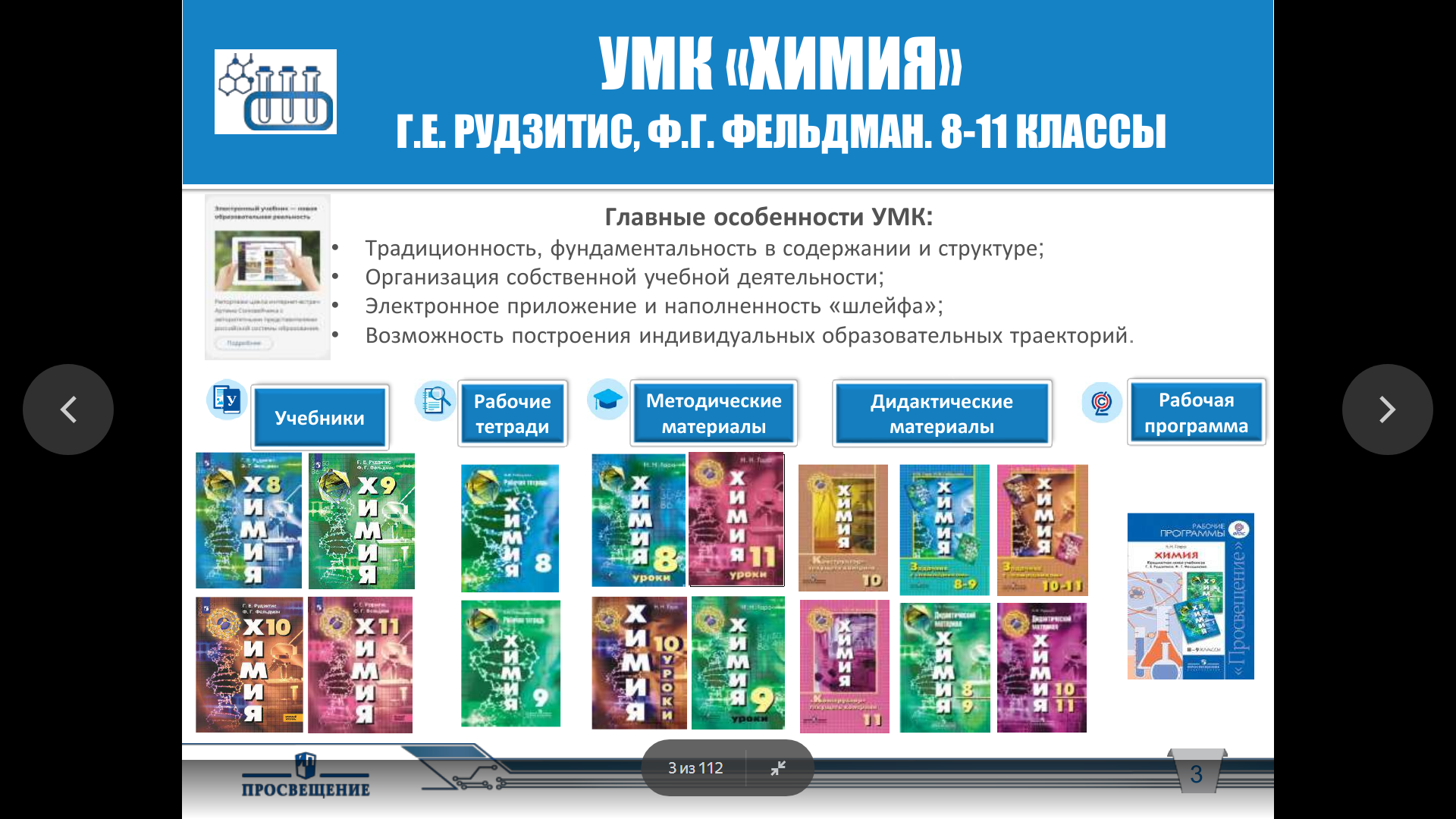 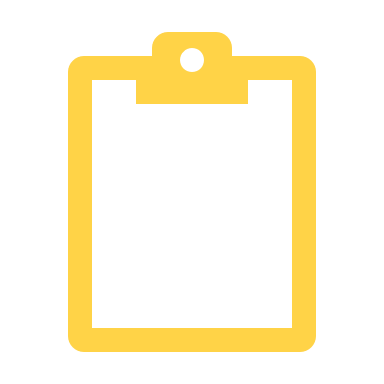 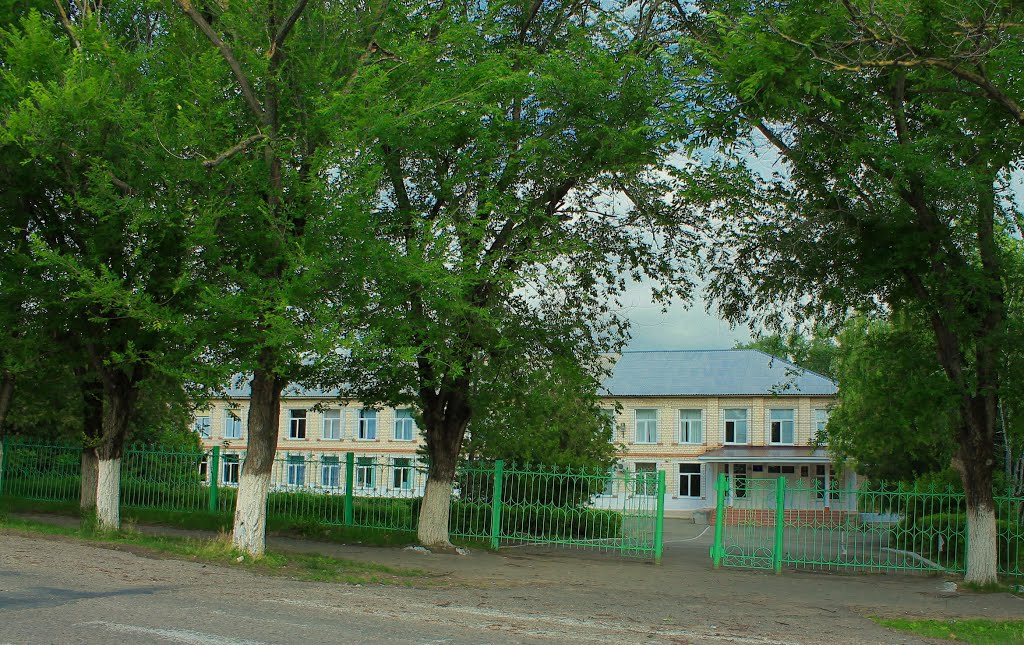 Уровень материально- технической оснащённости
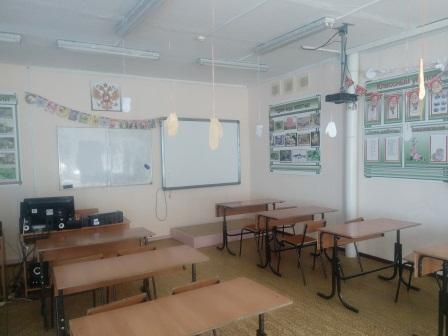 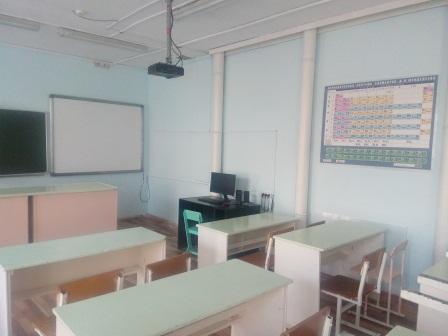 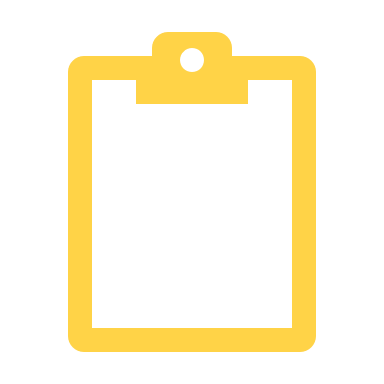 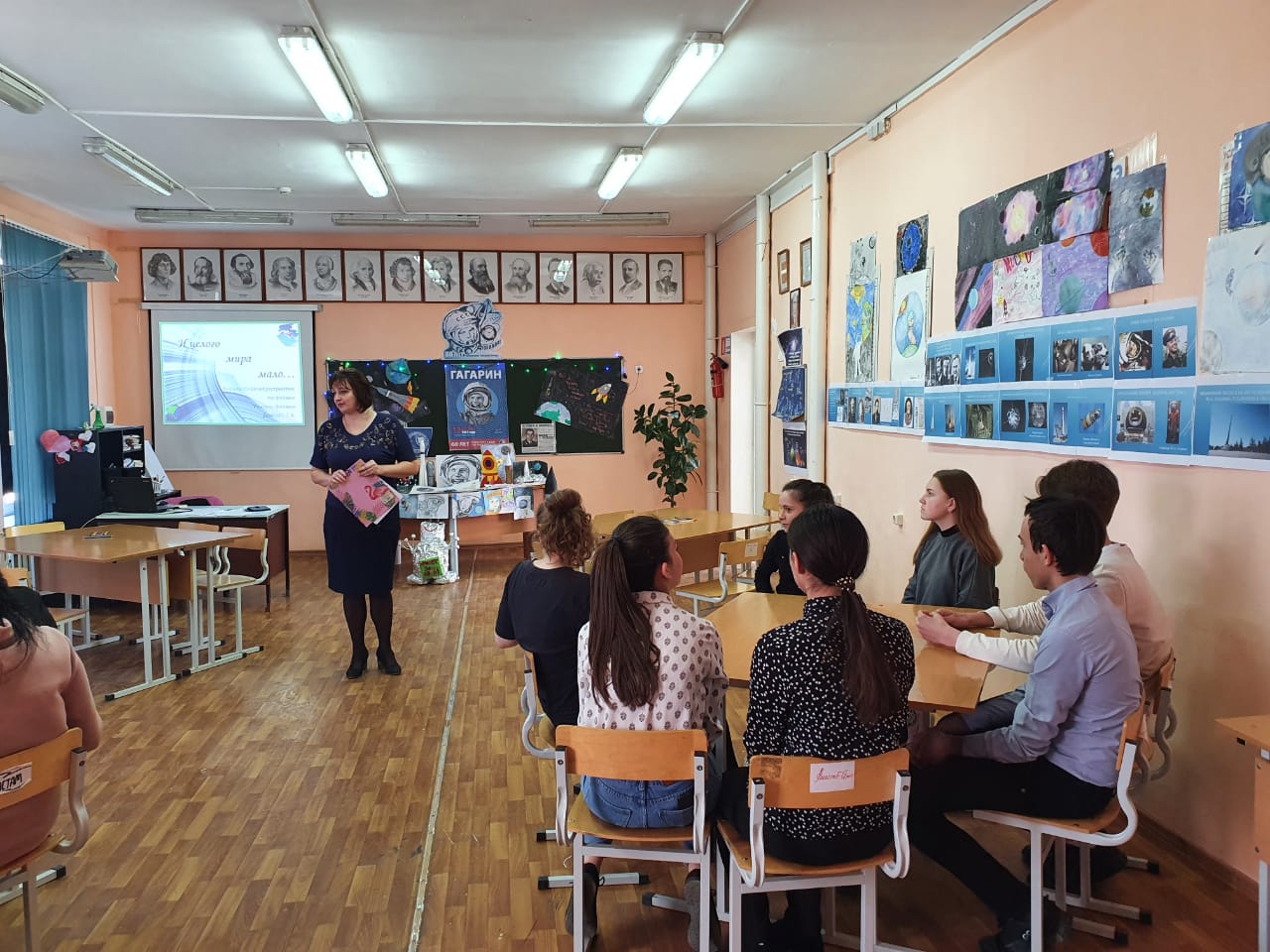 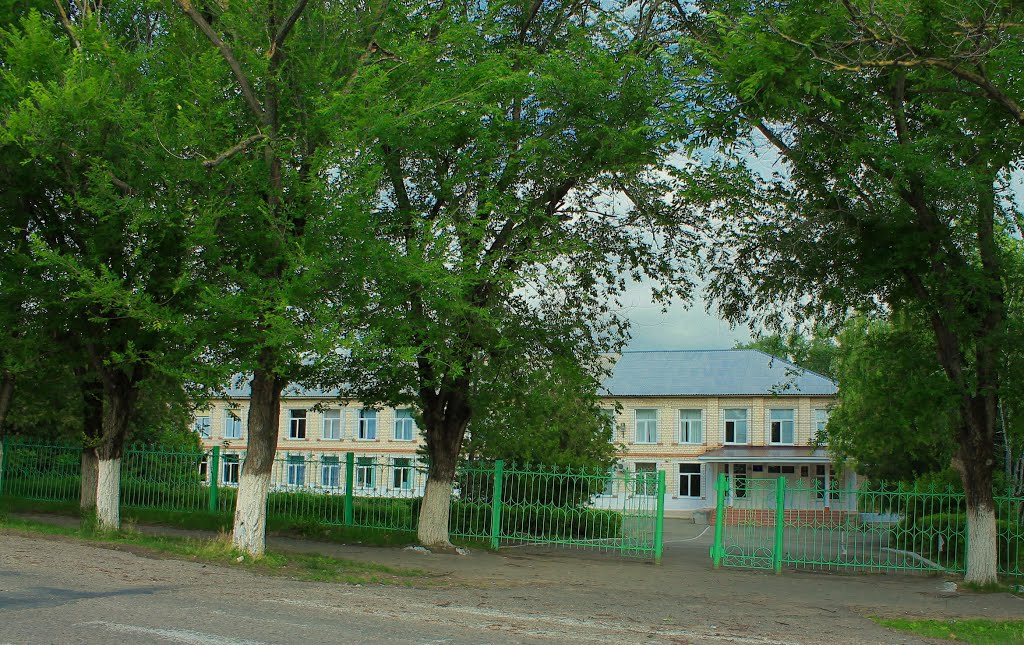 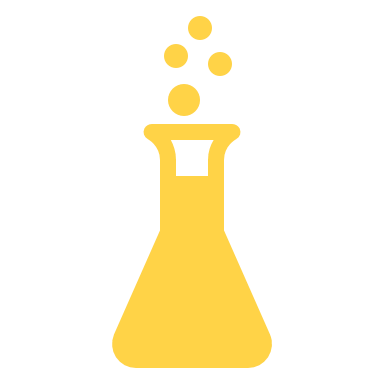 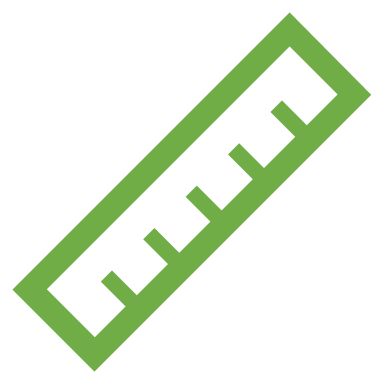 Спасибо за внимание!
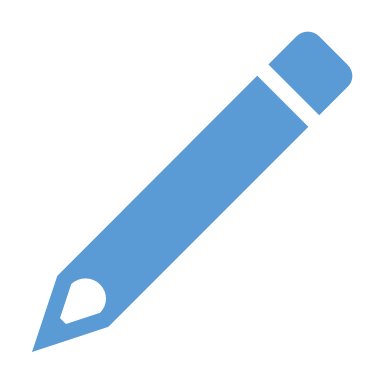 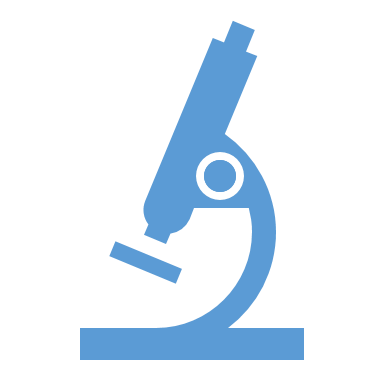 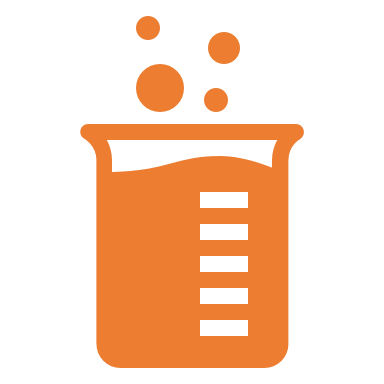 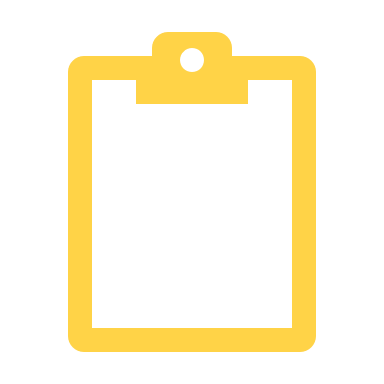 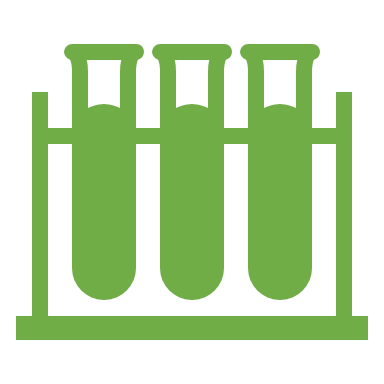